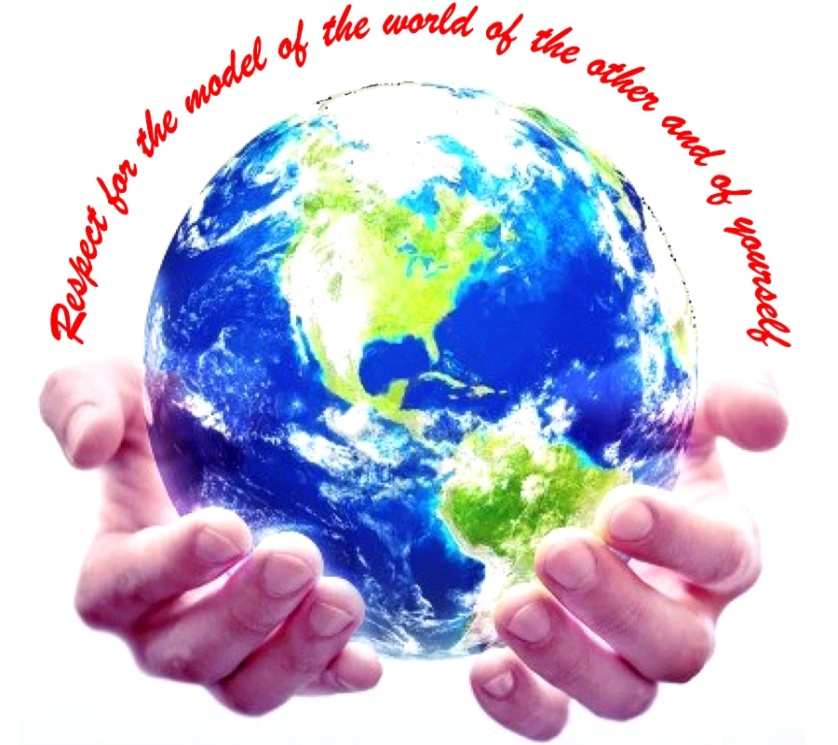 "حقق نجاحا أكثر مع طاقاتك اللامحدودة" 
دورة البرمجة اللغوية العصبية التابعة 
ترحيب
مرحبا
Success!
Welcome to the NLP-course “Achieve more success with Your Unlimited Powers”
Ramallah, October 24, 2017
Program October 2017
The structure of NLP courses
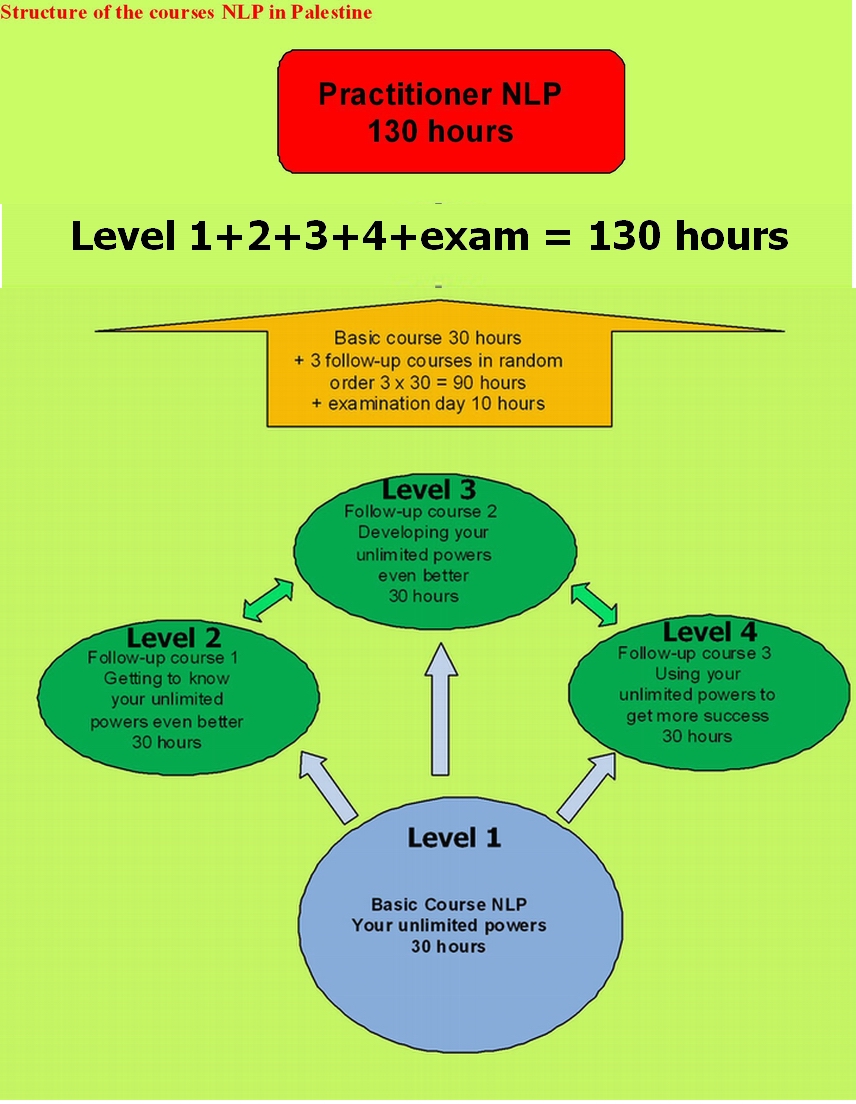 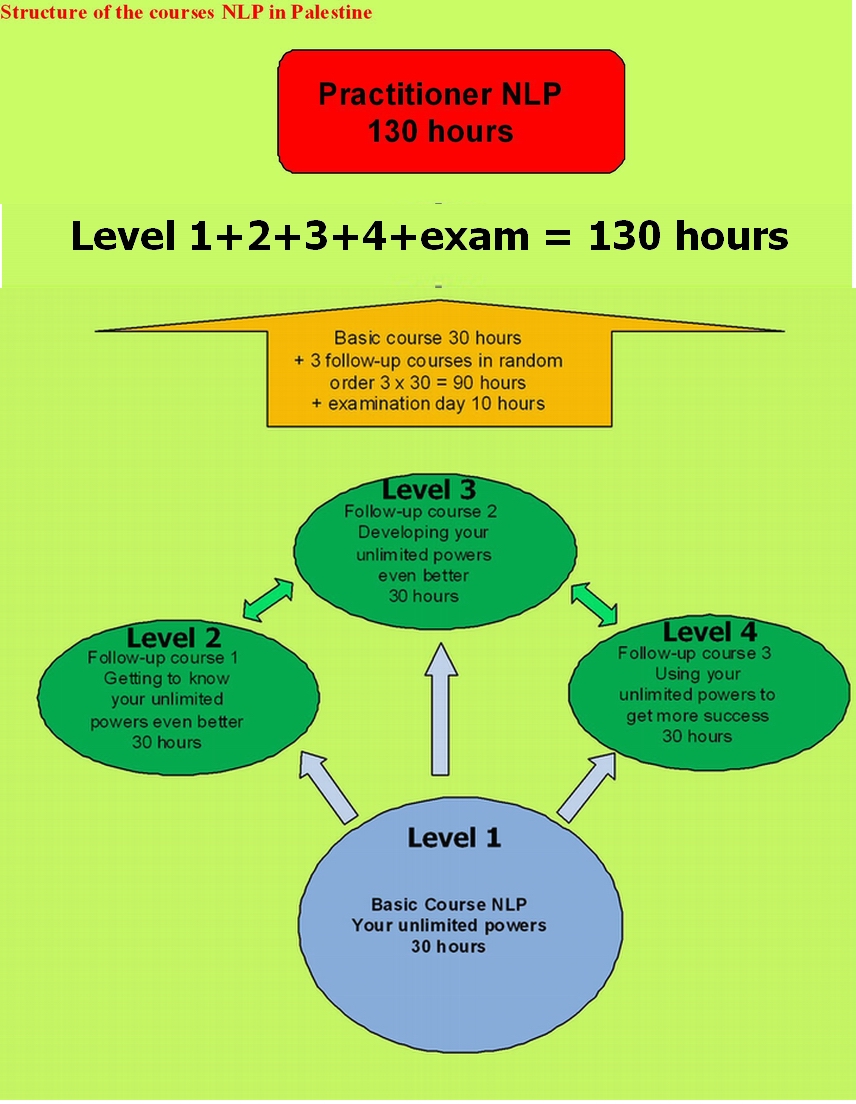 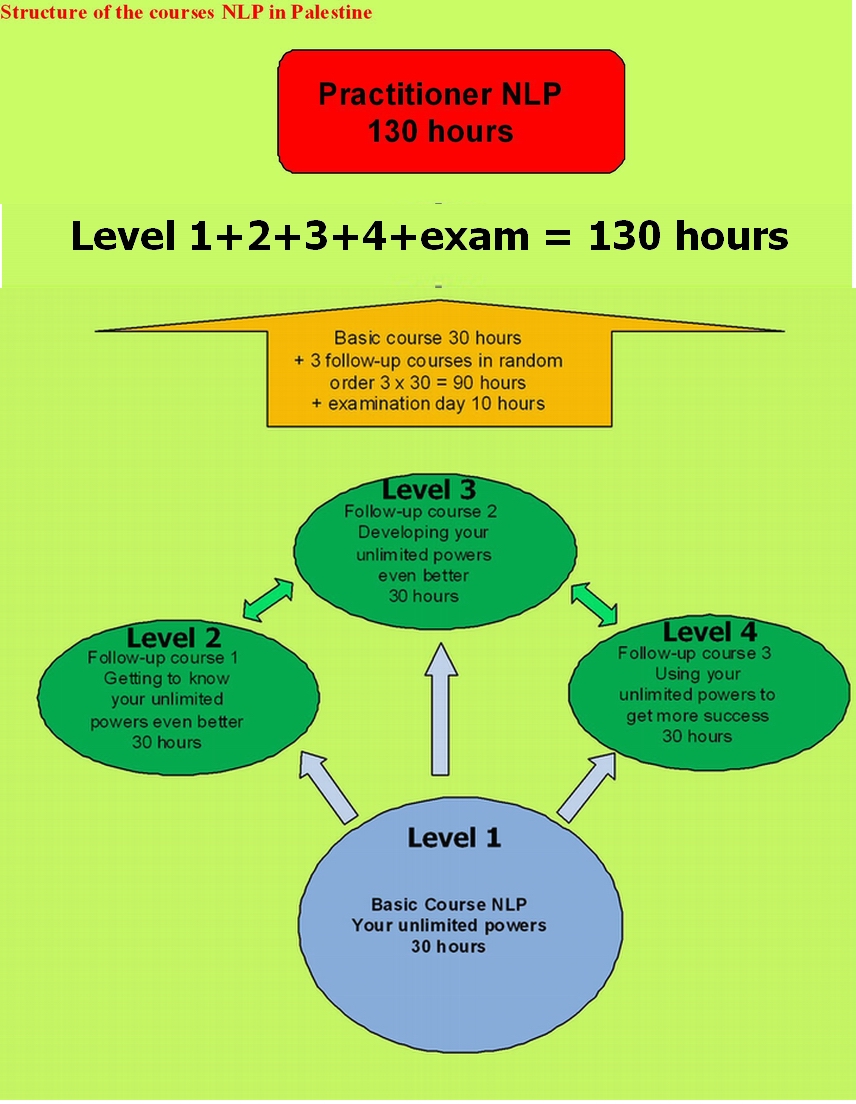 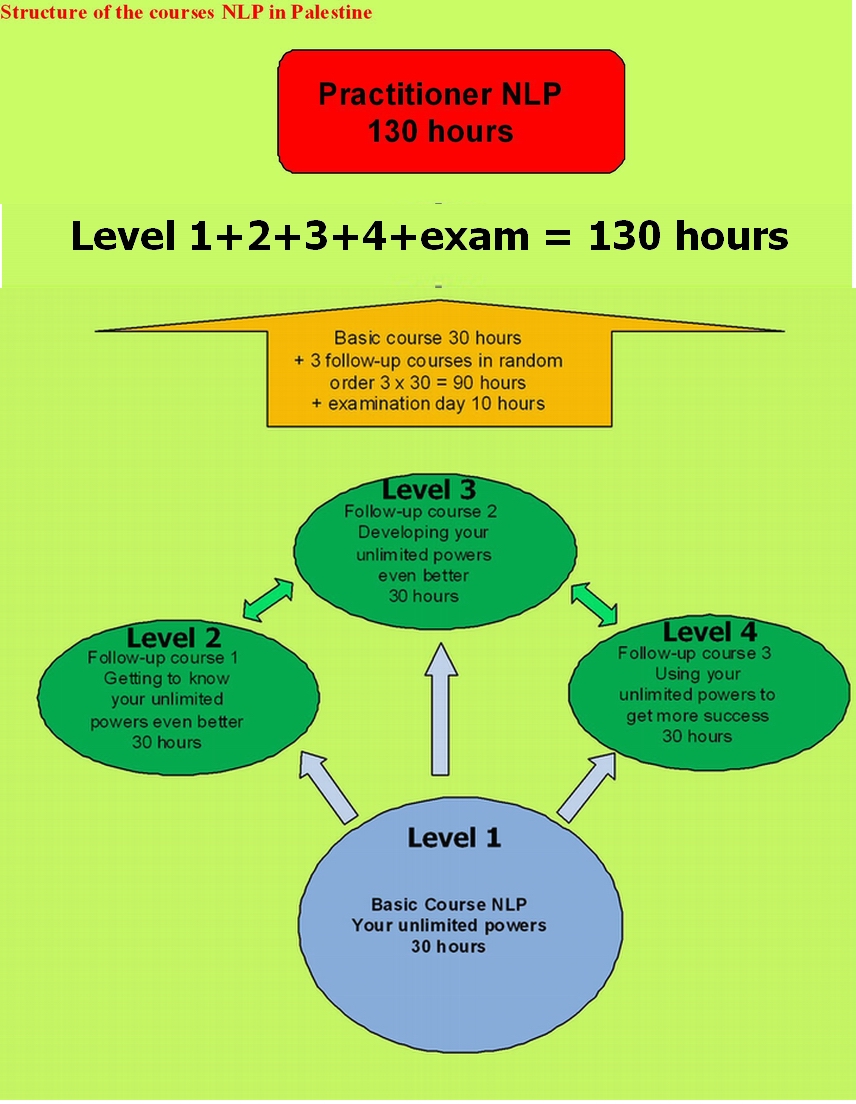 NLP Master Practitioner = 130 life training + modelling thesis
NLP Trainer/coach = 130 life training + assistance 130 hours + 3 days of examination
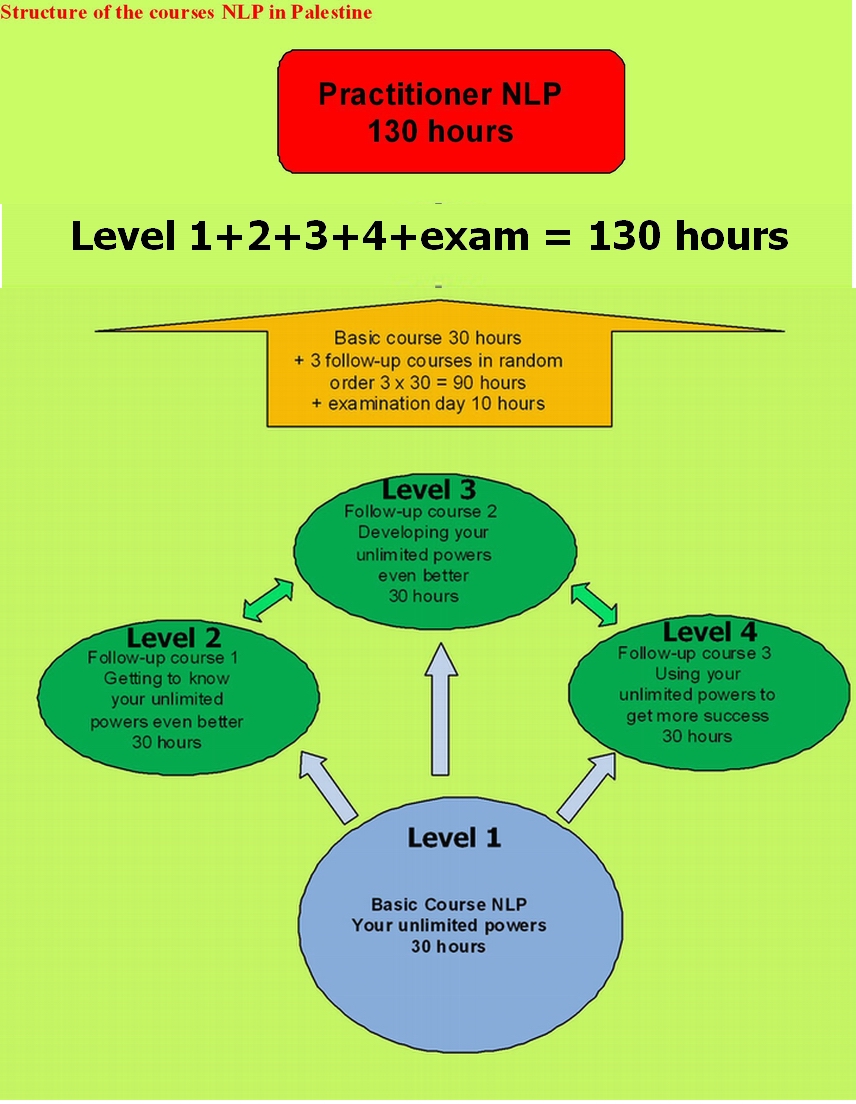 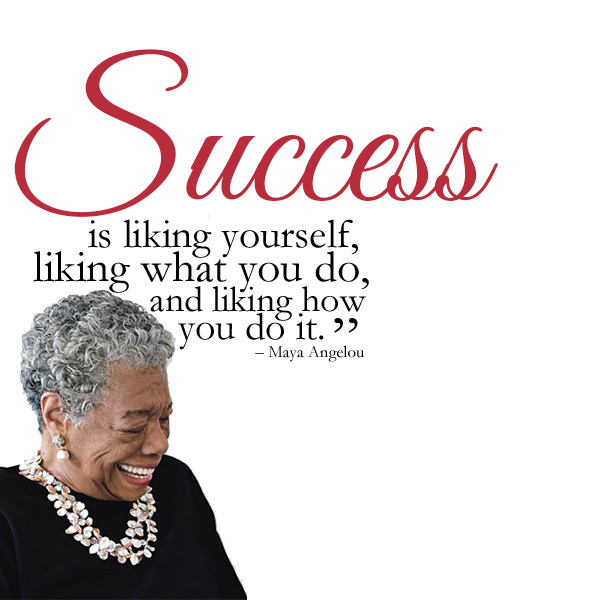 NLP and Success
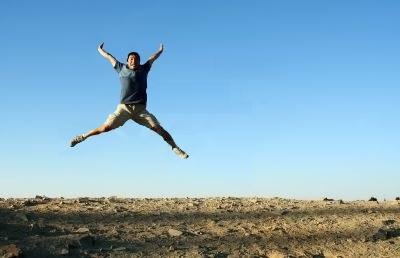 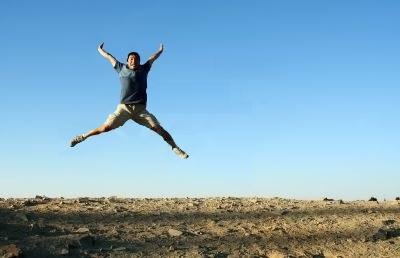 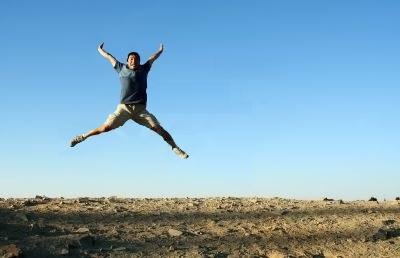 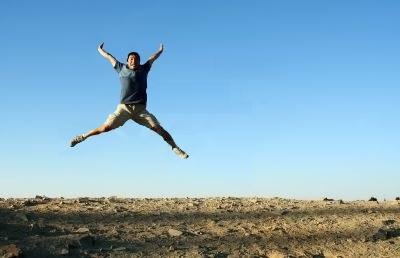 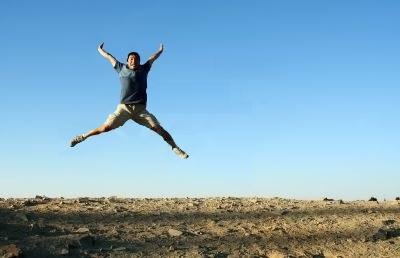 Make a jump to your next success moment!
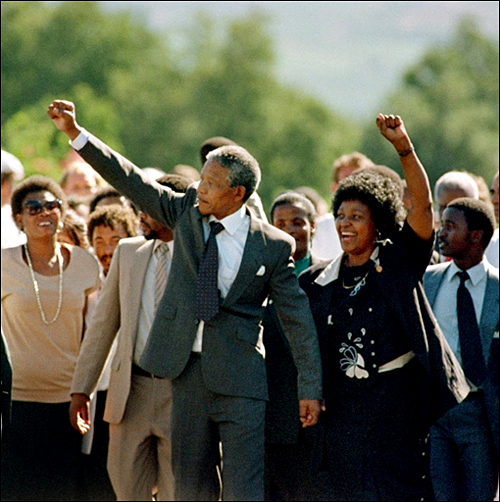 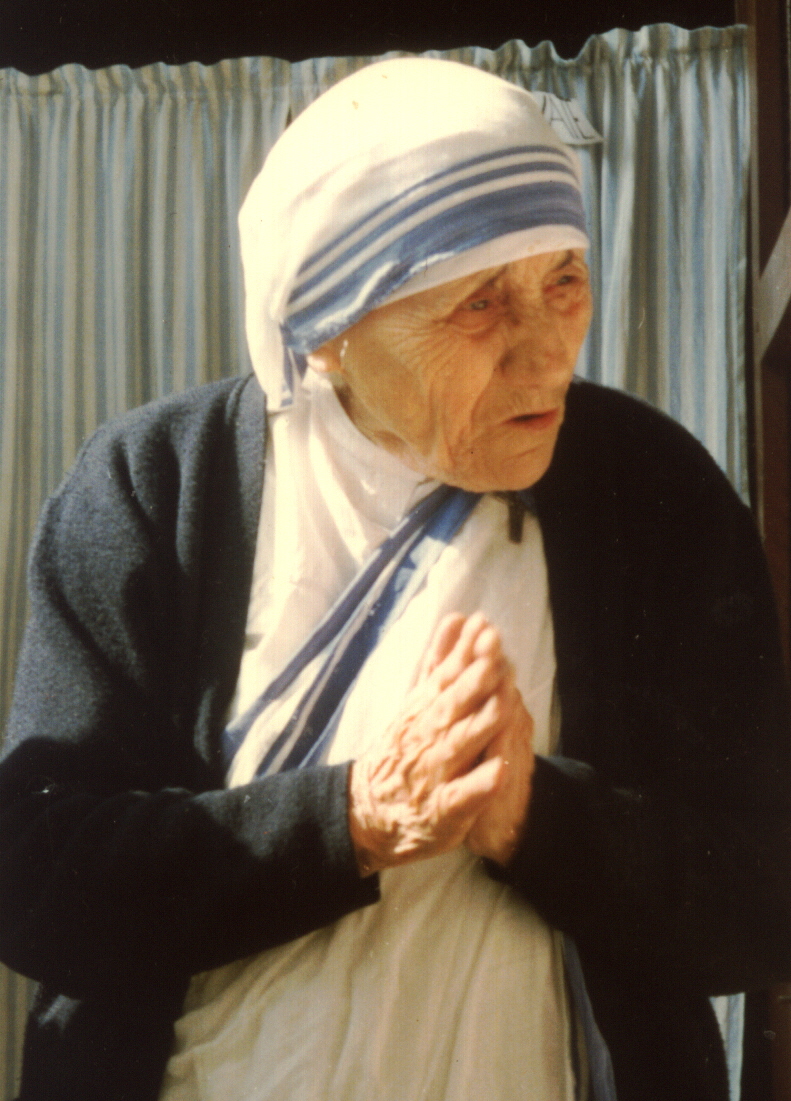 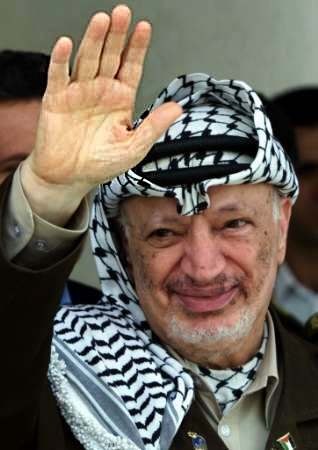 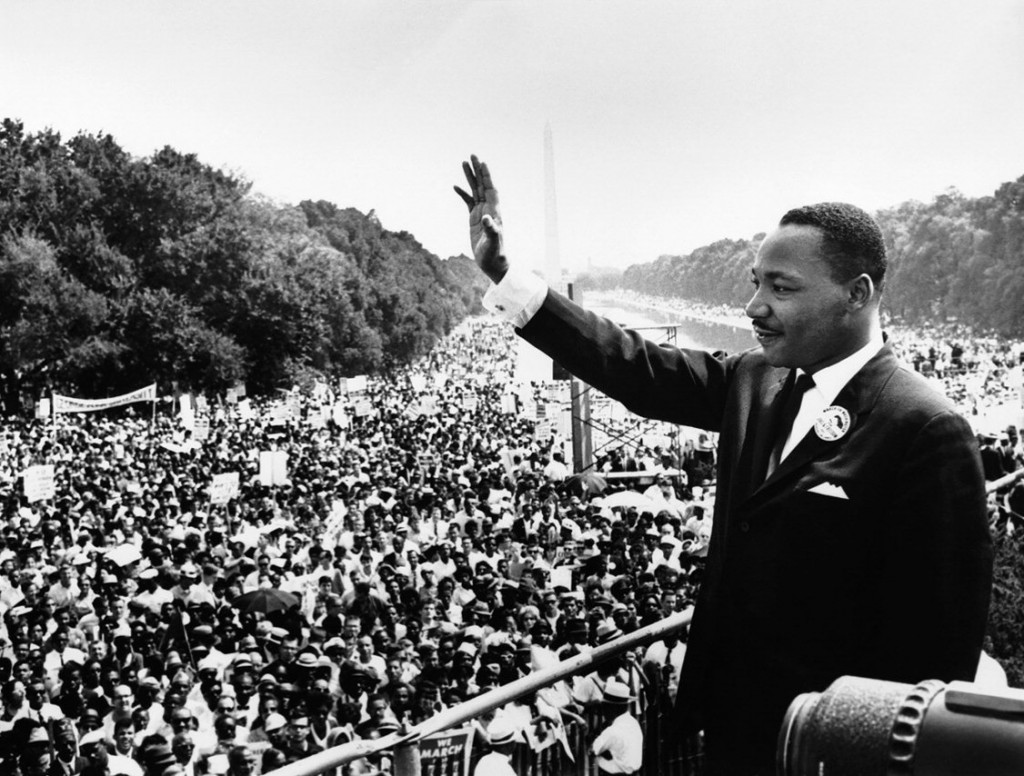 Success
Applying feedback
Failure doesn’t exist, only feedback
Every ‘failure’ is a learning moment
Follow your own process.
Y o u !
Nelson Mandela
Yasser Arafat
Mother Theresa
Martin Luther King
What kind of success do you want?
The success of Nelson Mandela is:
Respect of the model of the world of yourself and the other
Success of Nelson Mandela
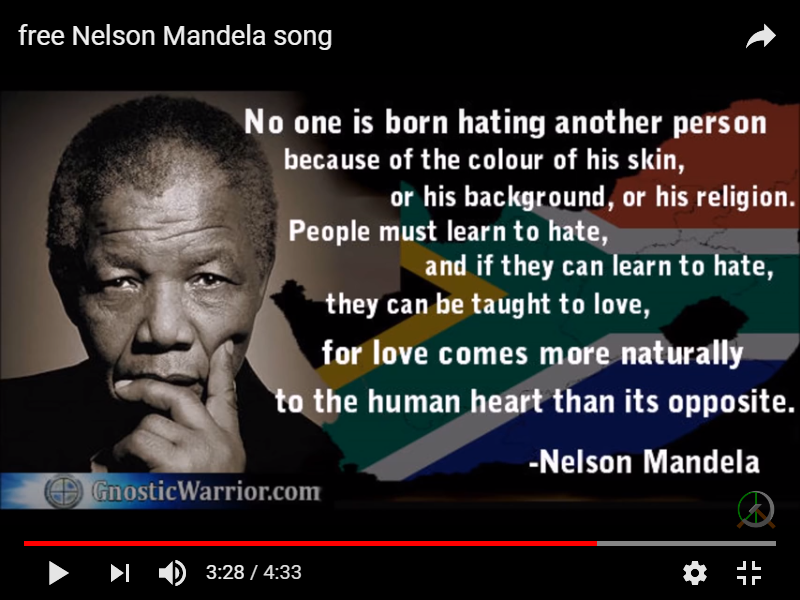 Success by connectingGetting to know each other,
Work in pairs two minutes each way, A interviews B, after 2 minutes B interviews A also in 2 minutes:
Where do you live?
What are you doing, most of the time?
What kind of skills do you have already?
What skills did you improve in the last course?
How did you do that?
What do you want to reach in this course?
Present the model of the world of the person whom you interviewed (max. 0,5 min).
Success by connecting with the people who are supporting this course
A little letter to our friends and family in the Netherlands
Write a short notice of appreciation:
In English, Palestine, Ramallah, 23-10-2017
Dear friend
I’m ……..
I learned …..
My job/volunteer work/study is/will be…………… 
I want to use this communication skills for private/work ………
A specific example is…………………….
I want to express my feeling to you …..
With kind regards
Name
Email address
Success or Value?
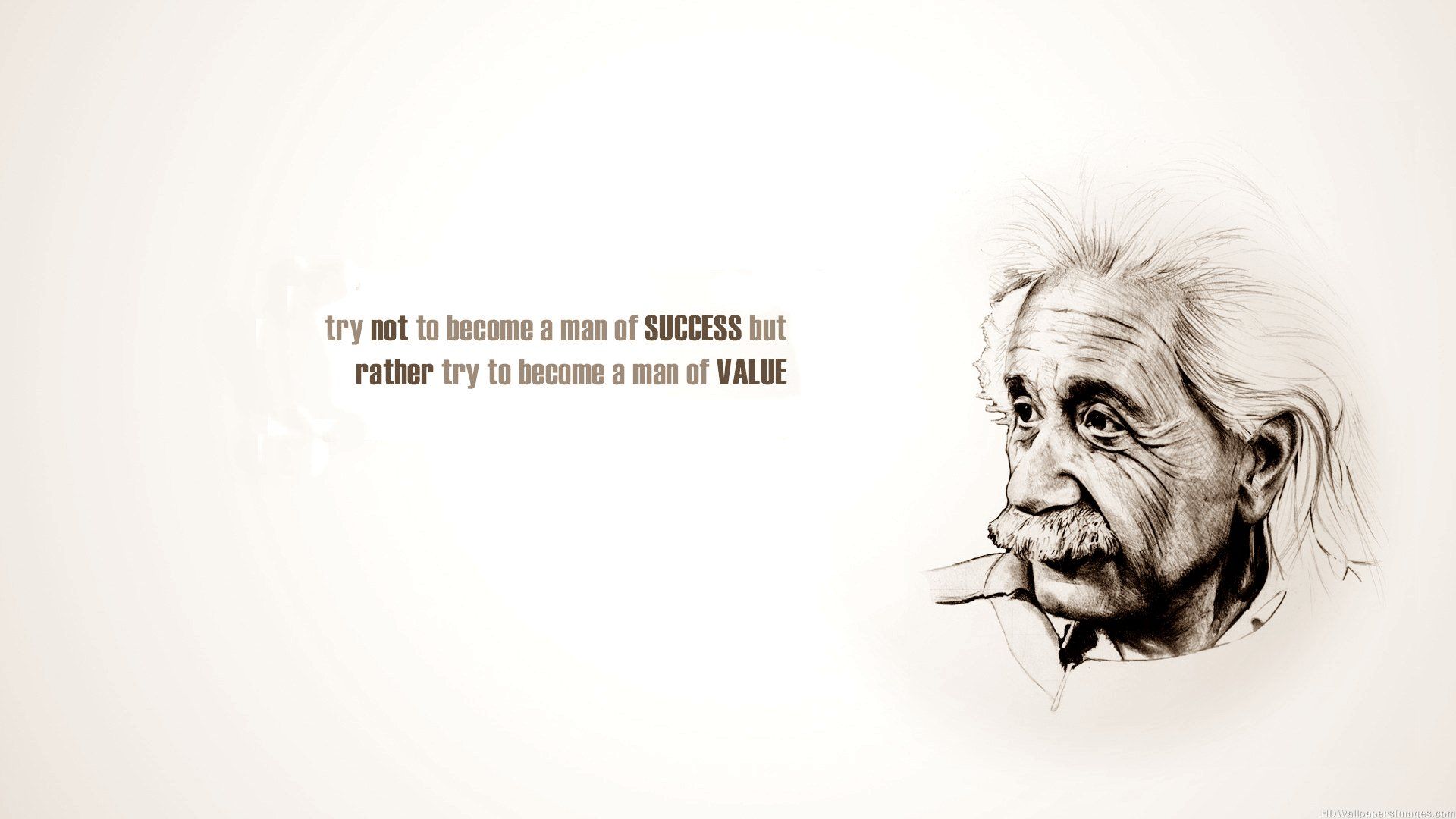 “Try not to become a man of 
SUCCESS, 
but rather try to become a man of 
VALUE”
Albert Einstein
Goals for this course: Recent situation
3 minutes
Write down something that happened not long ago and in which you whish you would have communicated better. 

On a scale of 0 – 10,  how badly or how well did you do it?

What would you like to improve in your own behavior.?

To what number on the scale do you want to improve?

What would you like to learn in order to be more successful in your life?
What do people indicate as their success factors?
1. Self confidence, faith, belief 			39%
2. Fun, humor, joy 					30%
3. Mission, target 					28%
4. Perseverance 					27%
5. Wisdom, knowledge, insight, understanding, 
     learning, growing, developing 			25%
6. Passion, drive, being driven, enthusiasm		23%
7. Honesty, openness 					22%
8. Authenticity 					16%
9. Acceptance, respect 				16%
10. Boldness, being brave, courage 			15%
What are your success factors?
Which techniques were most useful for you?
Describe the technique you have used to make a situation successful. 
Three life questions
Sensory acuity
NLP-Communication-model
Neurological Levels
Presuppositions
4 steps learning model
Step to the side of the cause
The central nervous system can not store a denial
Representation systems
Anchoring
Chunking
Meta-model
Milton model
Nonviolent communication
Reframing
Three observational positions
Solution focused work
………………………………….
How do we Communicate?
Territory
Map
External
signal
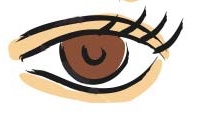 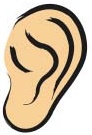 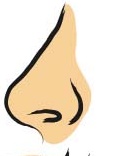 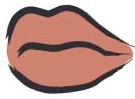 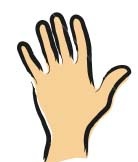 is not
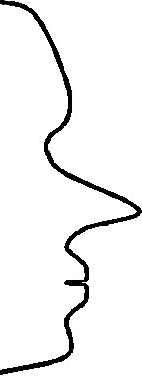 FILTERS
Internal
Representation
Delete
Deform
Generalise
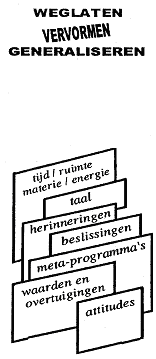 State, emotions
time/space matter/energy
language
memories
decisions
metaprograms
values
 and beliefs
attitudes
Physiology
Behaviour
15
Internal
Representation
What are the individual differences in the internal representations?
Practice 

Write down  at  least 5 words which come up when you hear the word “Success”.
What do you think?
How many of these words, which you wrote down are written by everybody?
Success by being grateful (1)
Practicing gratefulness  can make us healthier, happier and more sociable.
The road to success in your life.
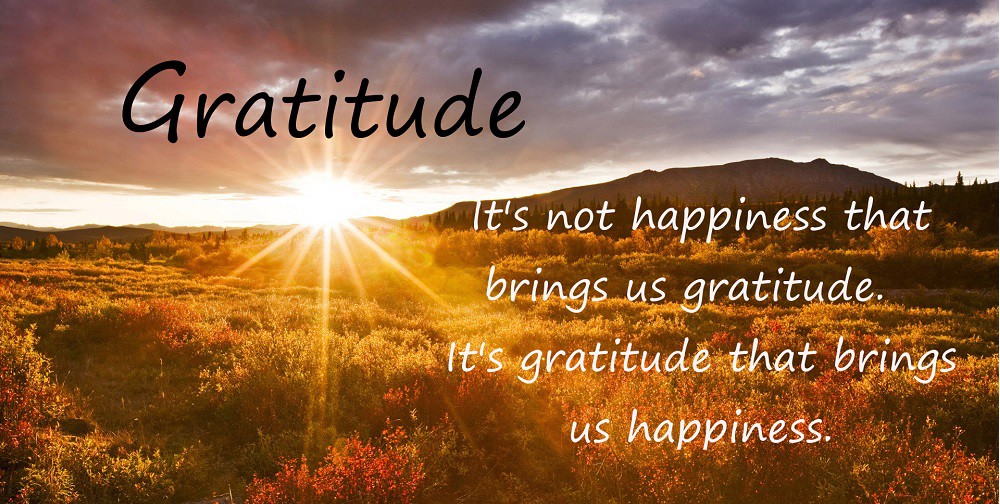 What do you focus on?  
	It grows.
If you give it the meaning of gratefulness, 
	it makes you feel successful
3.	What do you do with it?
Write 3 things which make you feel grateful
Exercise in Gratefulness (2)
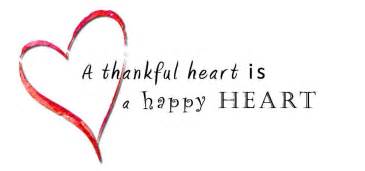 Exercise in thankfulness (3)
Think on all what you do with joy. 
Do you like sports, cooking or delicious eating, or walk in a park or outside the town? 
Are you touched by your favorite music? 
Does reading give you joy and wisdom? 
Say thank you.
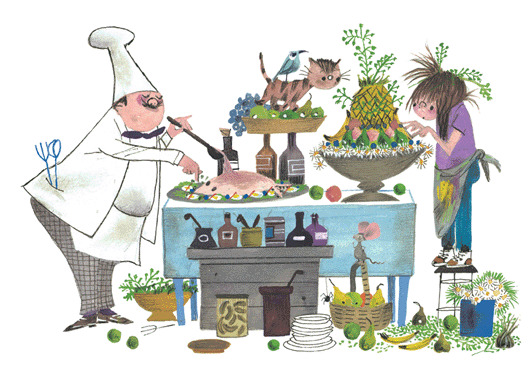 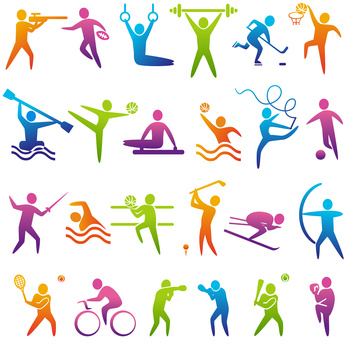 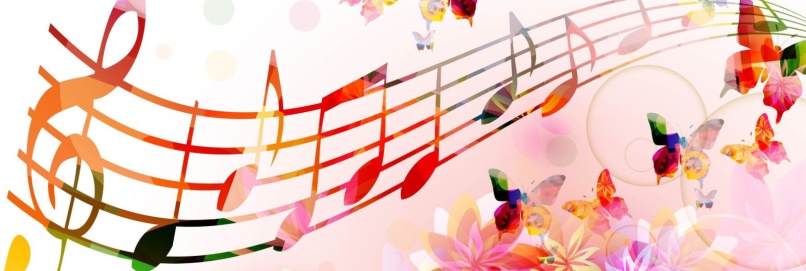 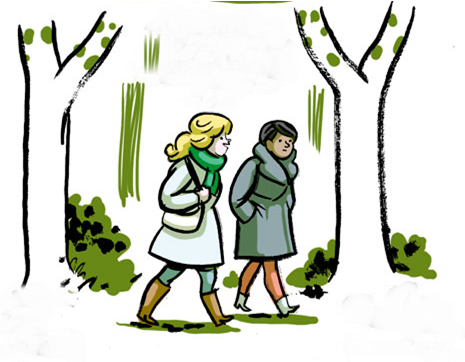 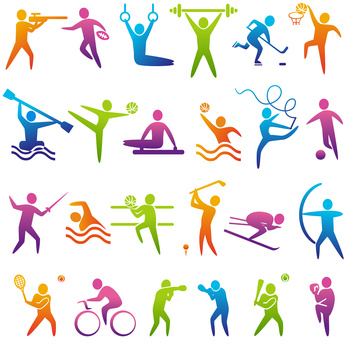 Eye patterns
William James, Richard Bandler + John Grinder, Robert Dilts
Useful to reach better rapport in order to use the same representation system
creative
memory
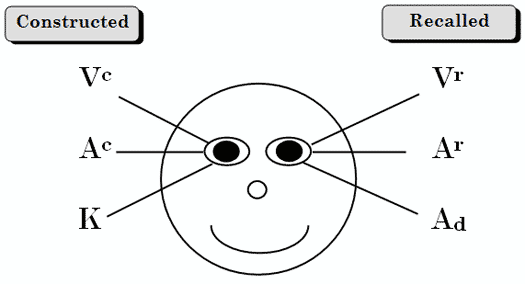 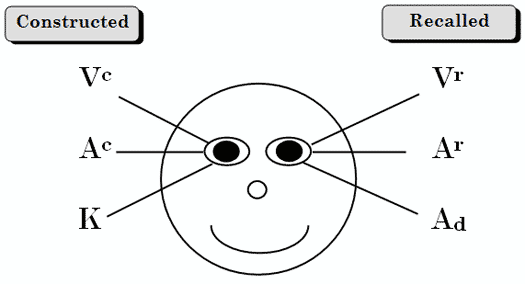 Visual
Visual
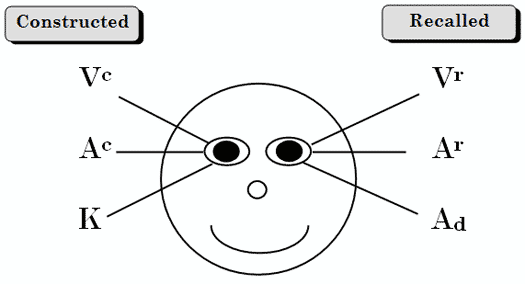 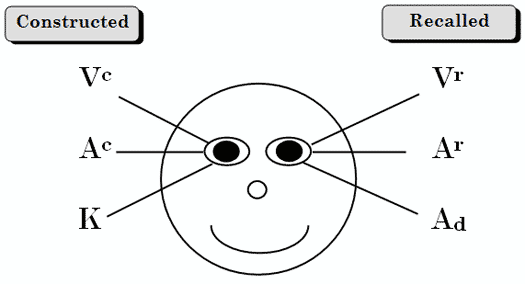 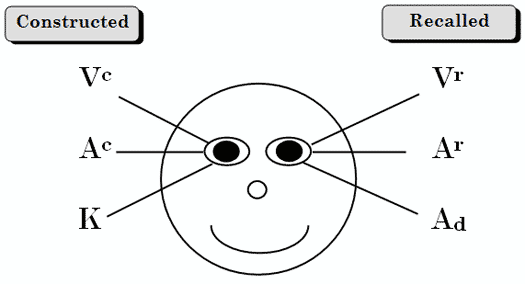 Auditive
tonal
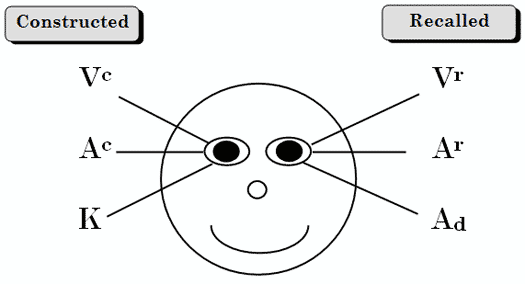 Auditive
tonal
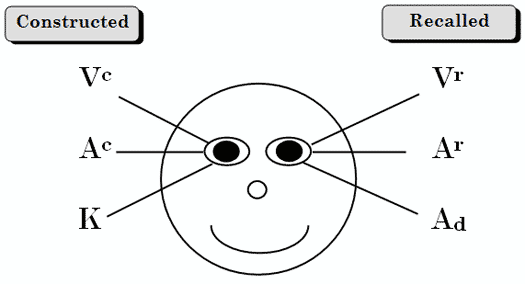 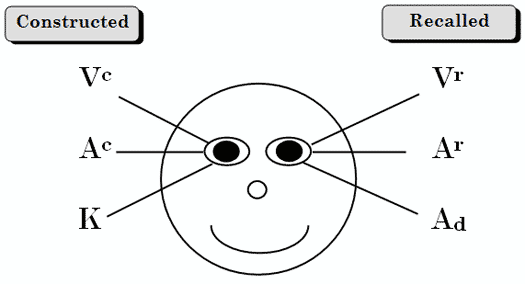 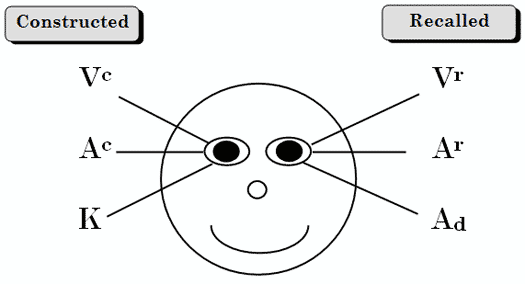 Auditive
digital
Kinesthetic
Definitions
Preferred Representation System 
Is the system to bring the internally stored information (internal representation) to the outside world. 
Lead System
	This is the system that is needed to reach the internally stored information.
Lead system you can compare with windows on your PC, to put your PC at work. The Preferred Repr.Sytsem with Word, Excel, Explorer etc.
External
signal
How do we Communicate?
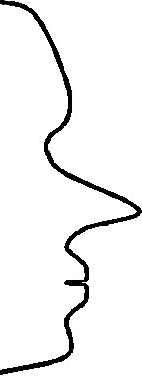 FILTERS
Internal
Representation
Delete
Deform
Leadsystem
Generalise
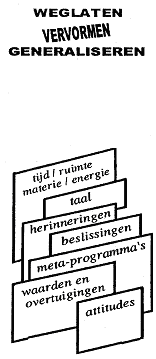 State, emotions
time/space matter/energy
time/space matter/energy
language
memories
decisions
metaprograms
values
 and beliefs
Preferred Repr. Sytsem
attitudes
Physiology
Behaviour
22
Eye patterns are telling about VAKOG
On Dutch TV
Claudia de Breij
Janine Abbring
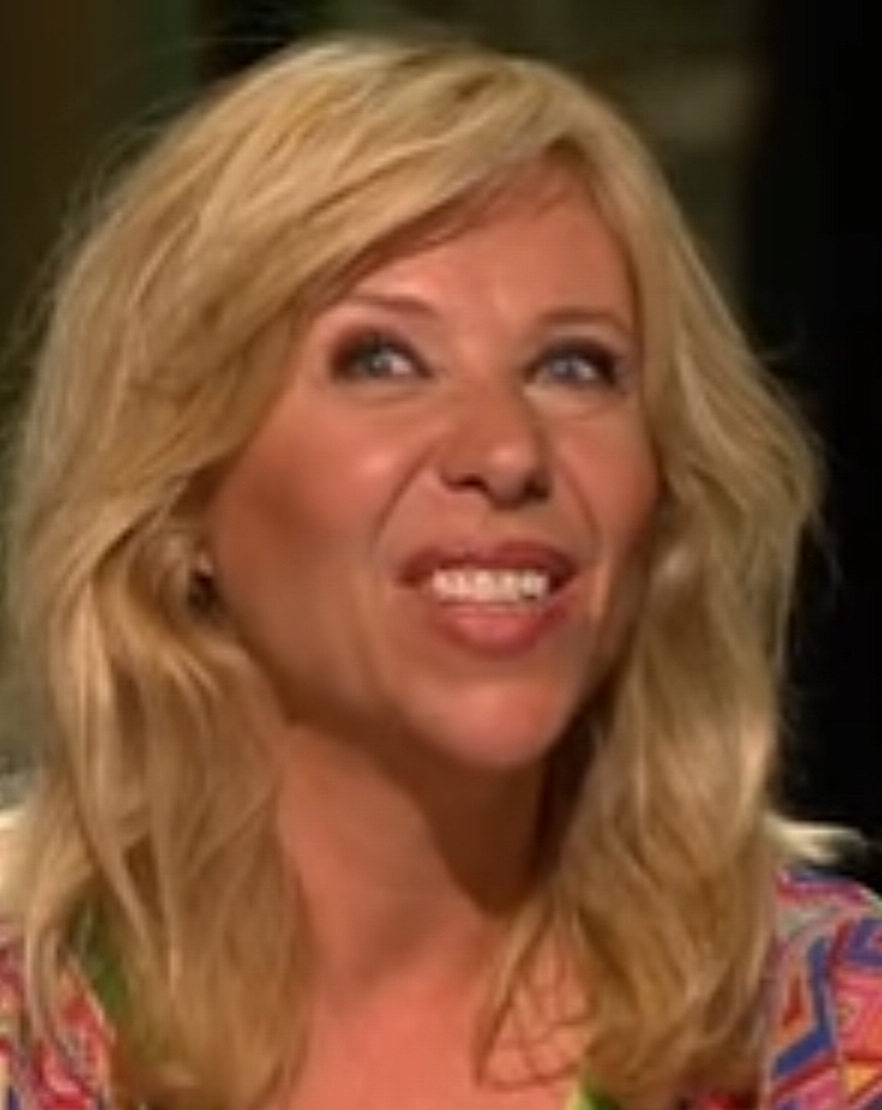 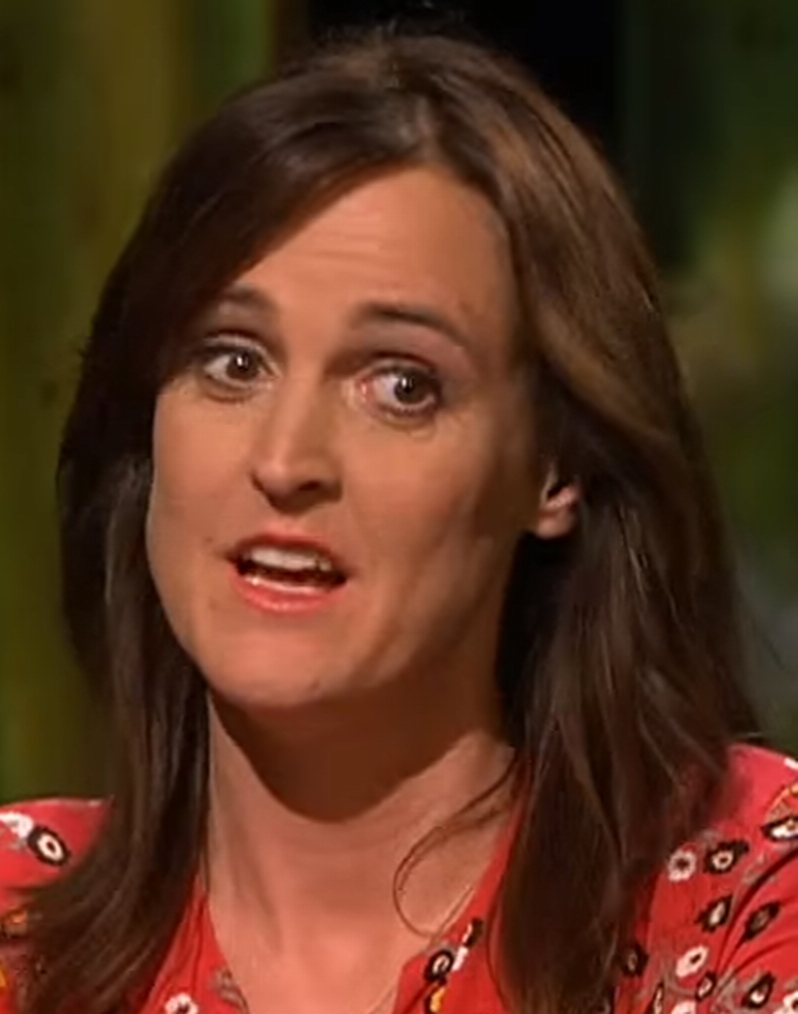 Video
Which Preferred Representation System have these persons? (1)
Visual Construction Vc
Visual Memory Vr
Auditive Construction Ac
Auditive Memory Am
Kinesthetic K
Auditive digital Ad
1
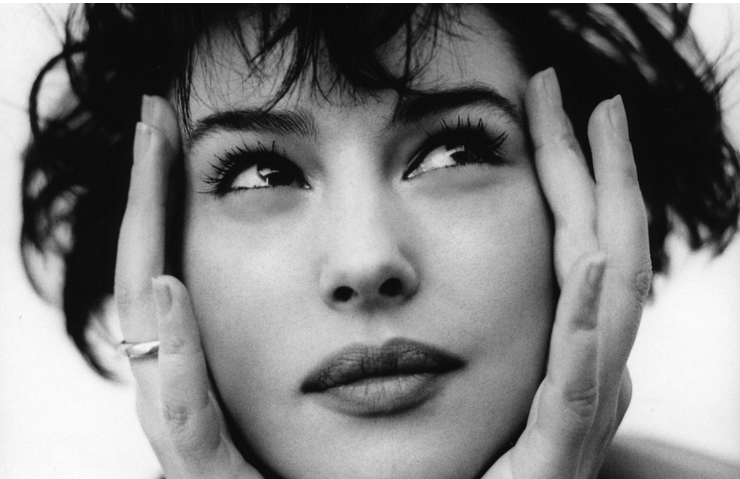 Vr
3
Ac
2
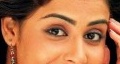 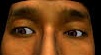 K
Which Preferred Representation System has this person? (2)
Visual Construction
Visual Memory
Auditive Construction
Auditive Memory
Kinesthetic
Auditive digital
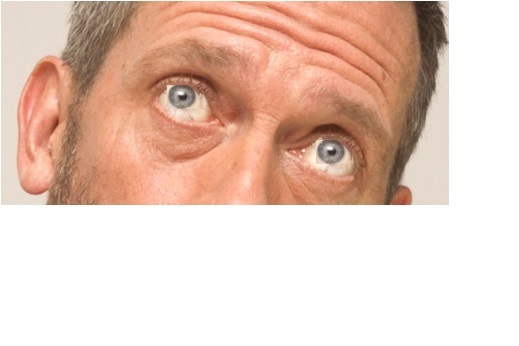 Vc
5
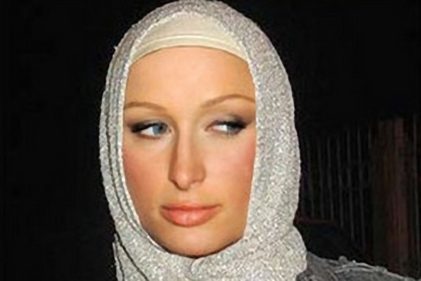 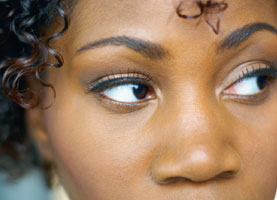 4
Ad
6
Ar
Label the eye pattern (3)
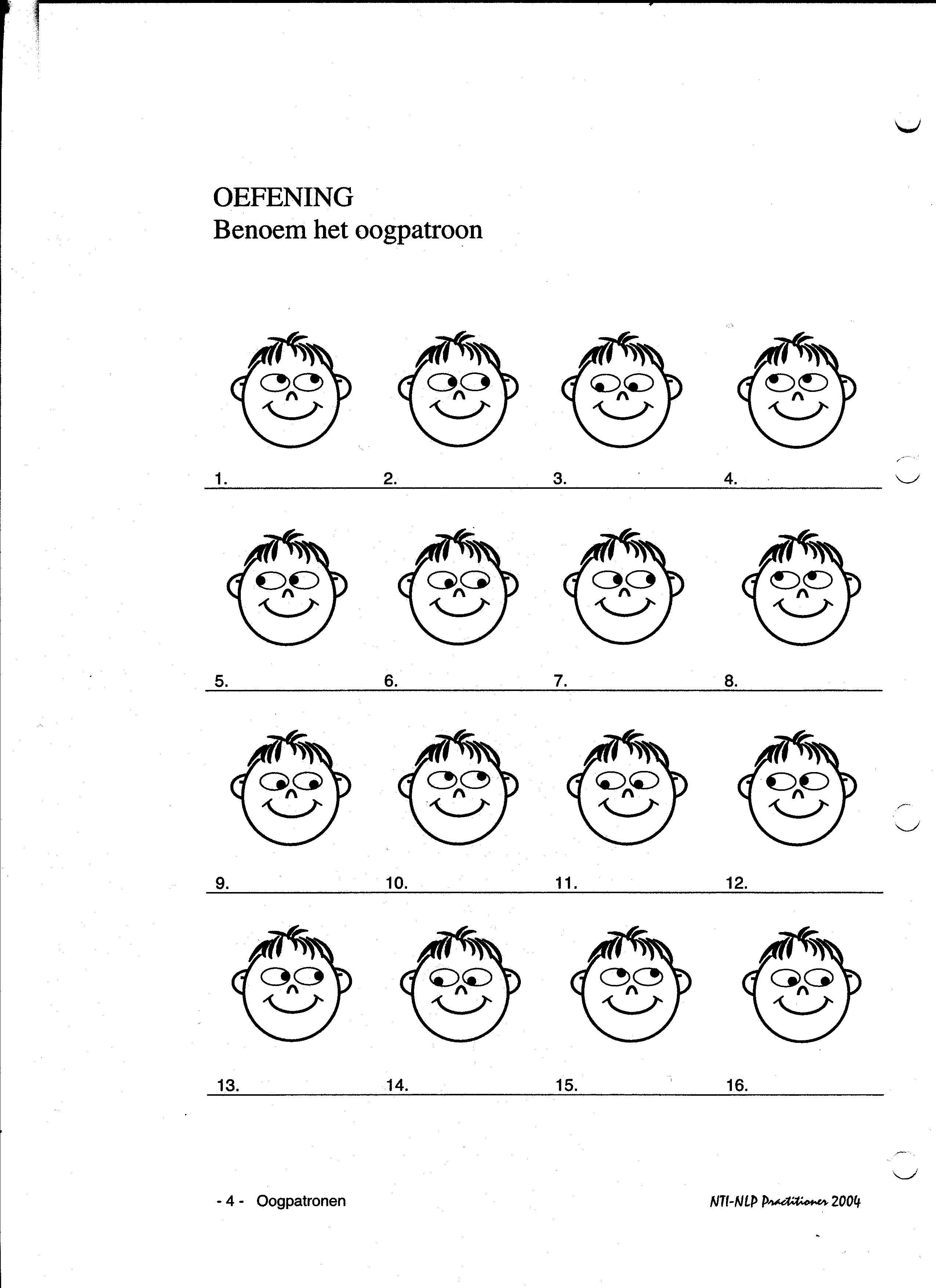 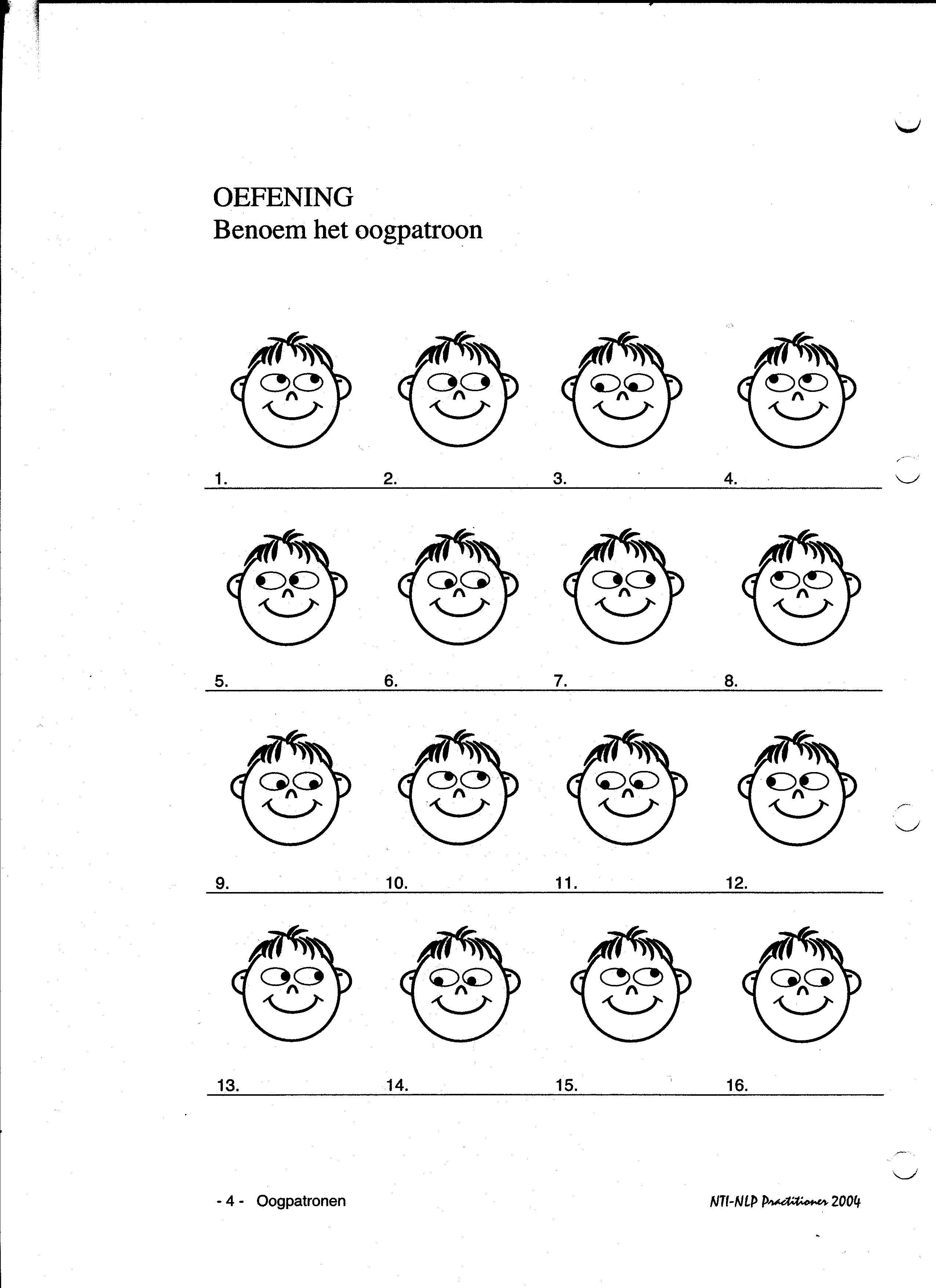 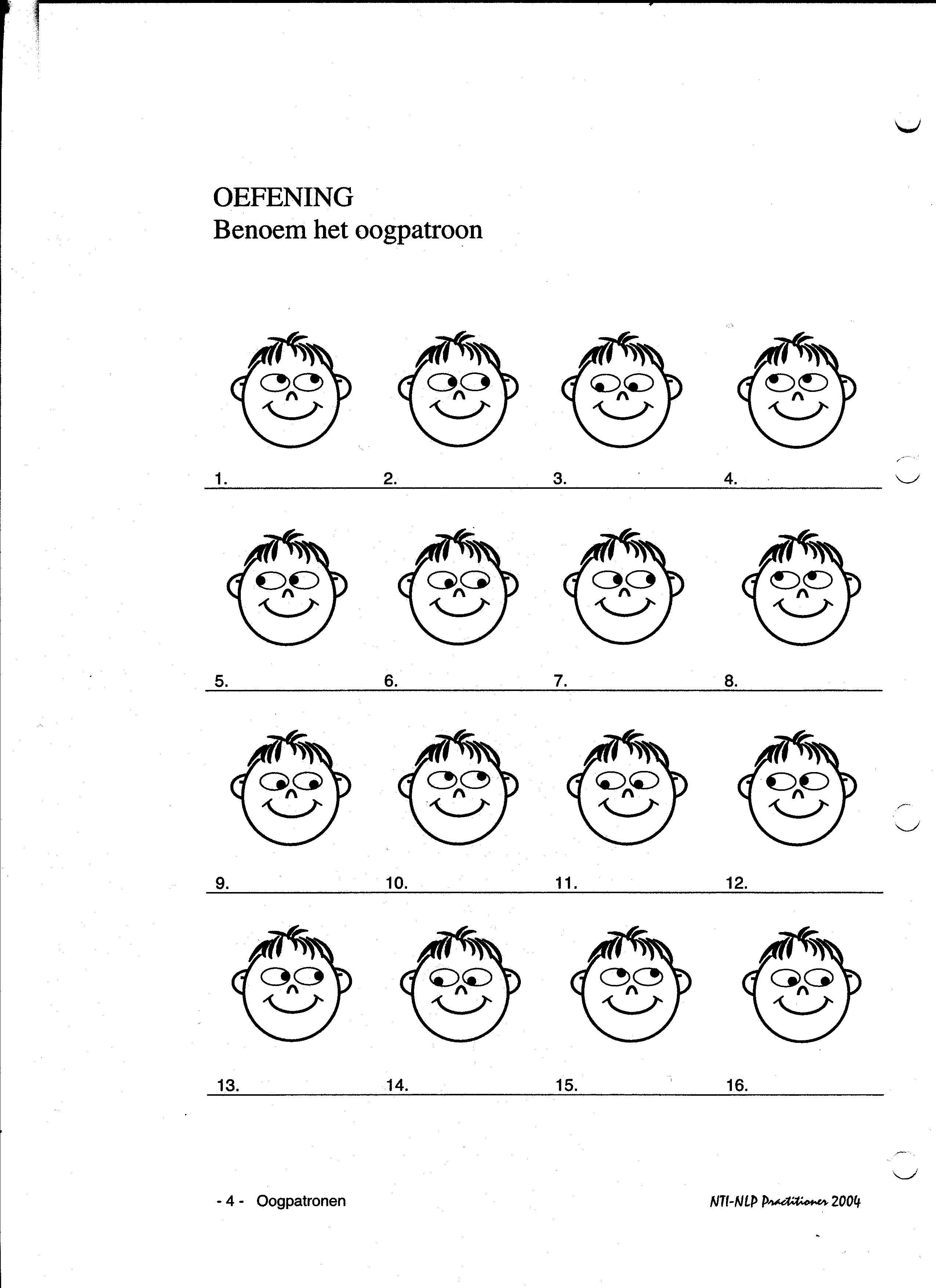 Vr
Ar
K
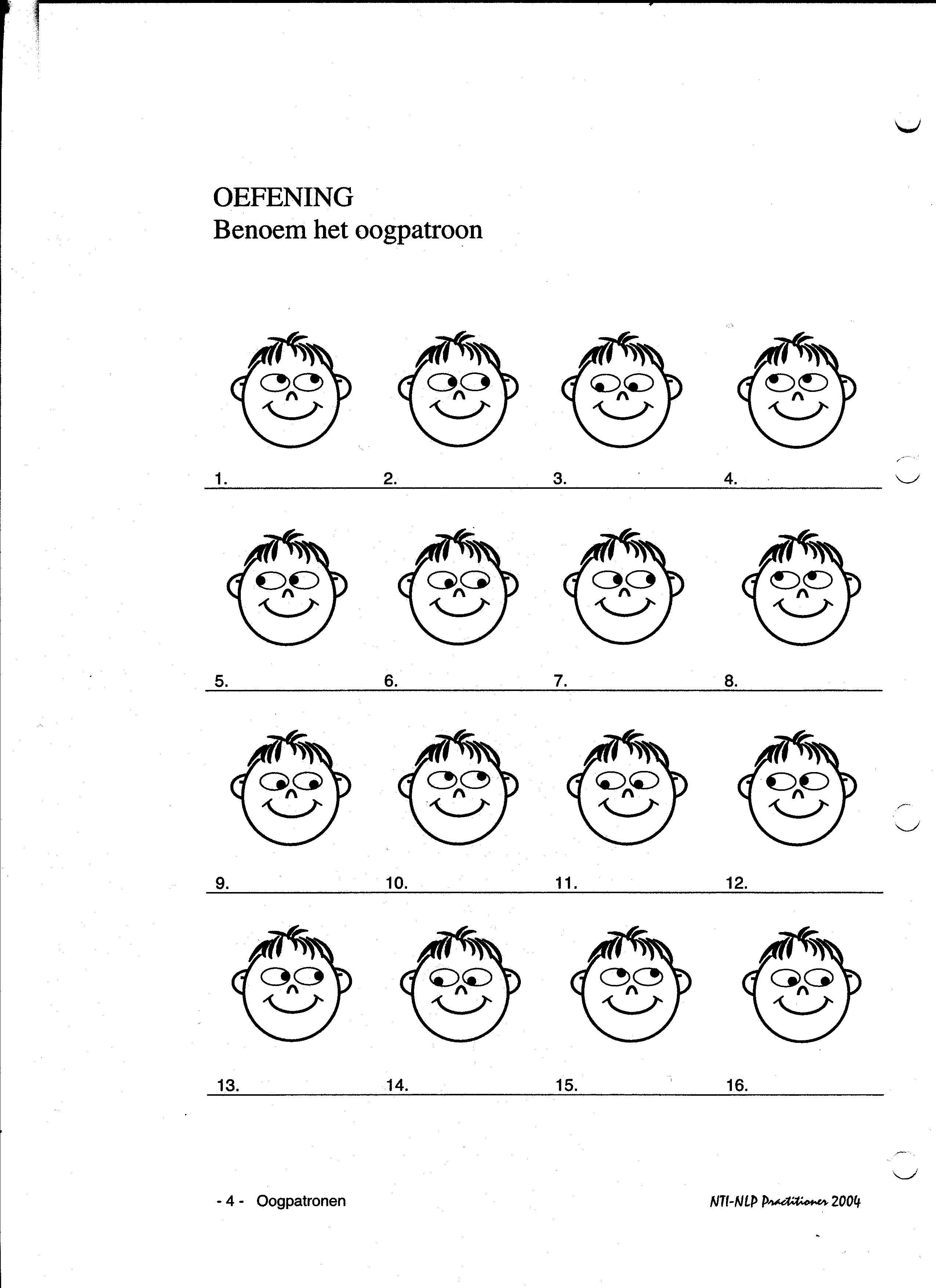 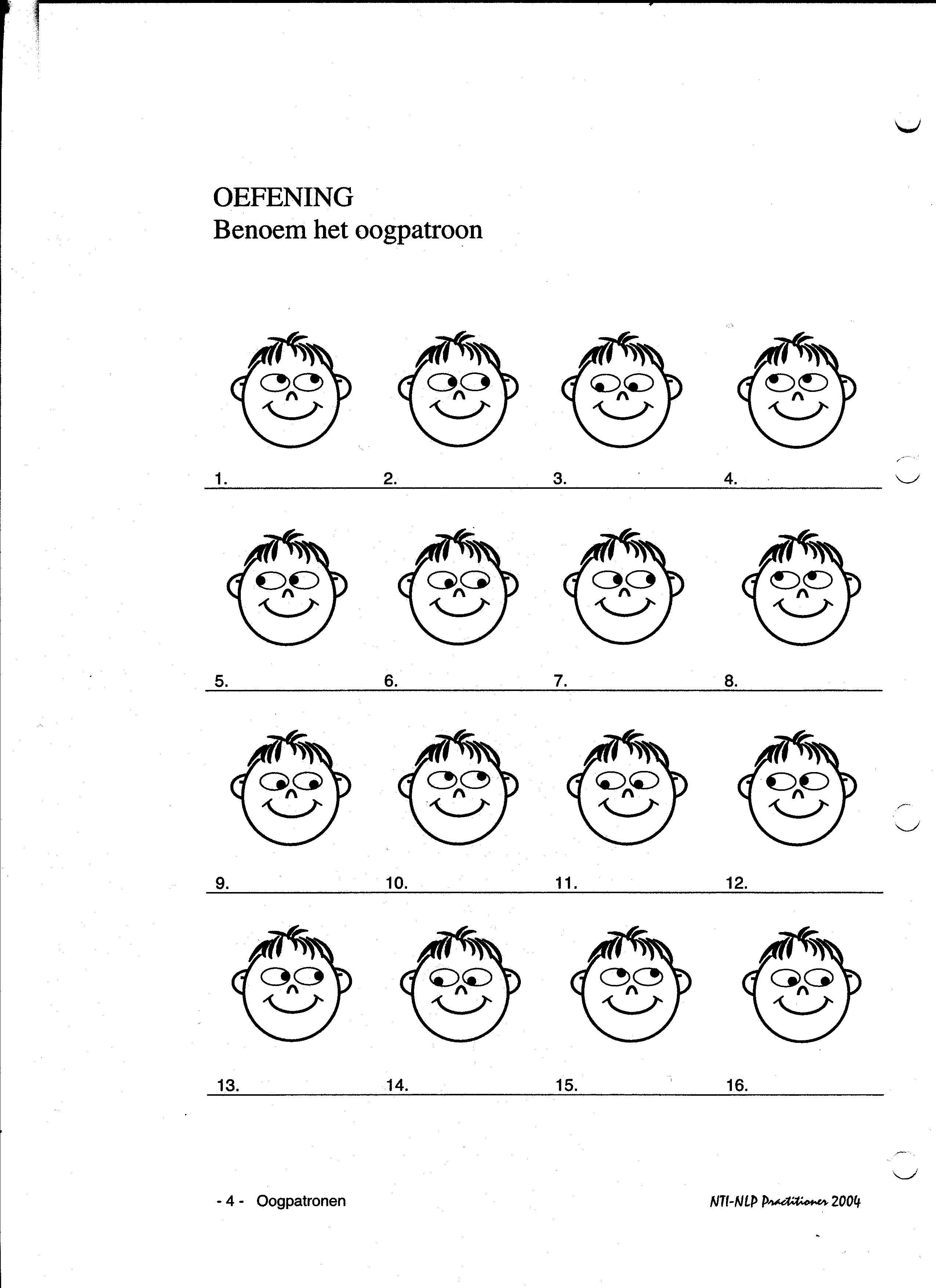 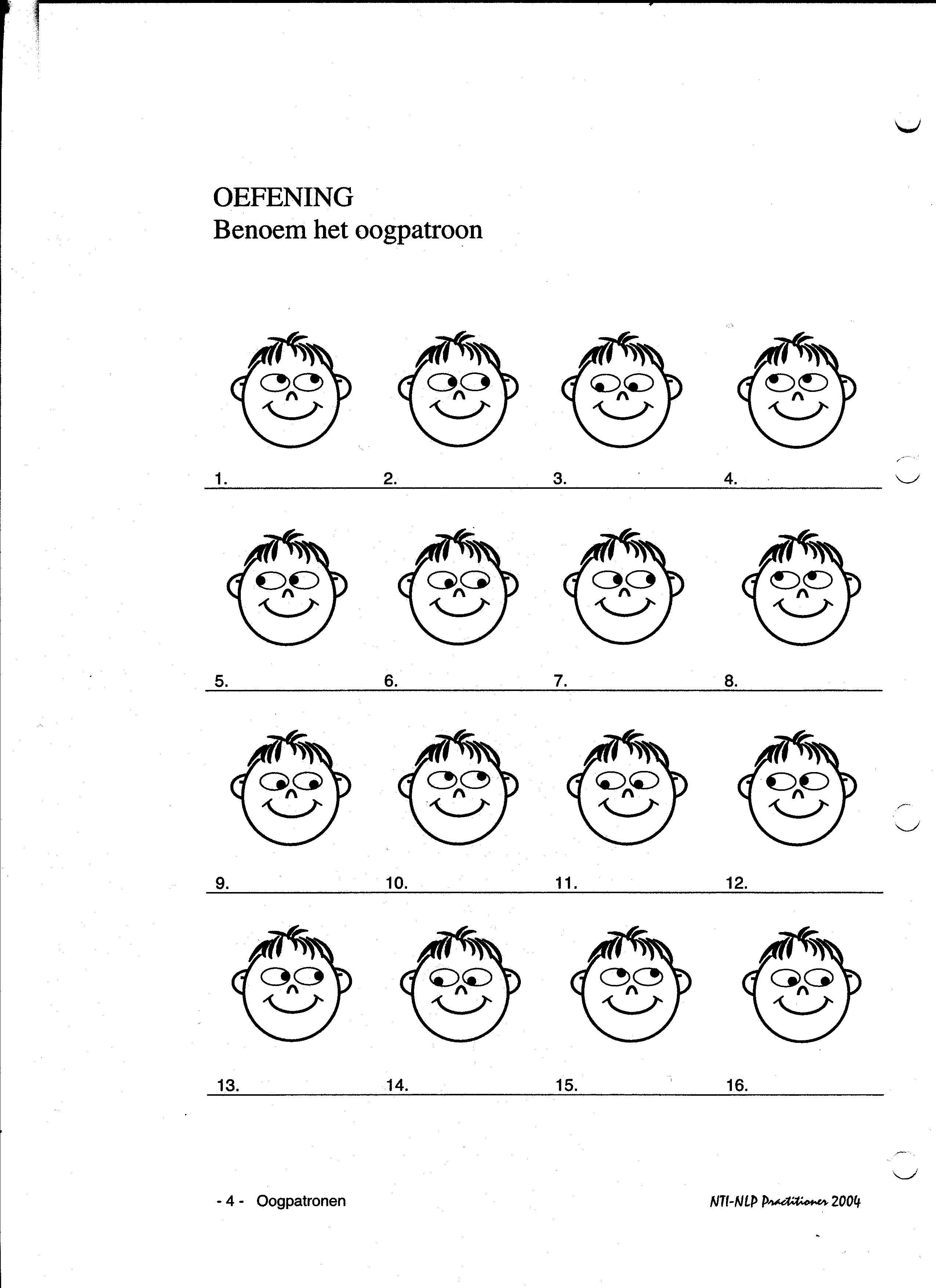 Ad
Vc
Ac
Link eye patterns and predicates (4)
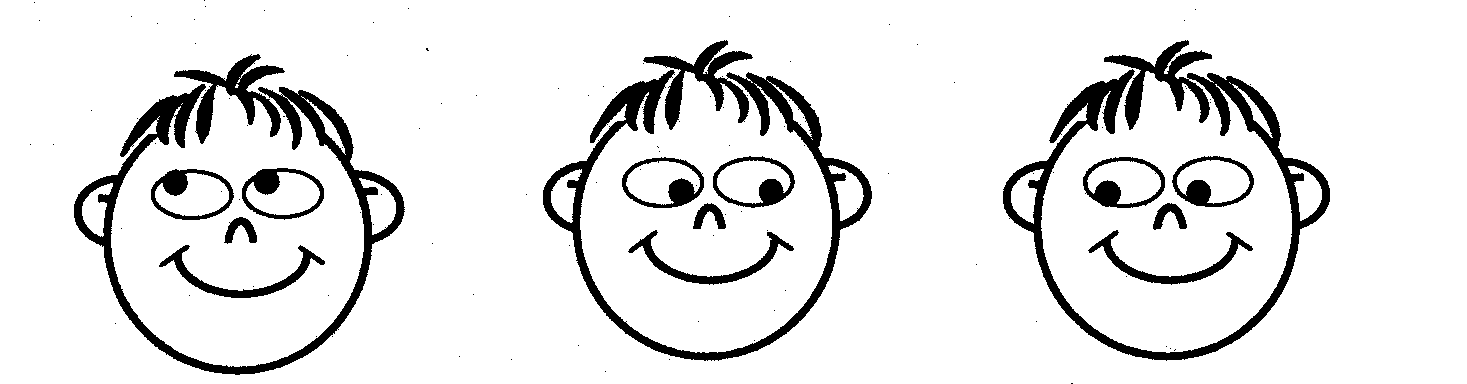 a = Vc
a “it is going to look bright”
e = Vc
b “something is holding me back”
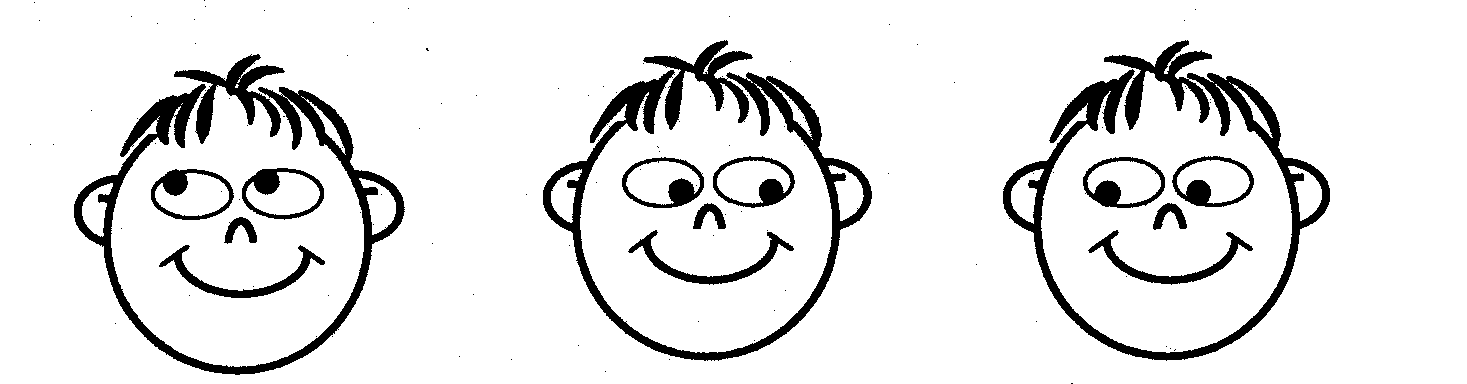 b = K
c “I don’t know what to decide”
e “I see a good opportunity”
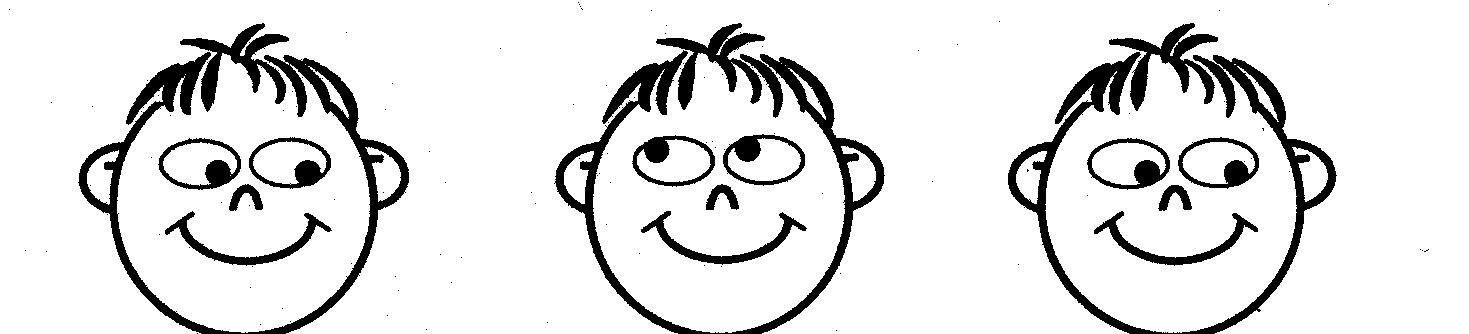 c = Ad
d “I think I have to reflect about it”
d = Ad
The test to elicit the preferred representation system (5)
Expected			Observed
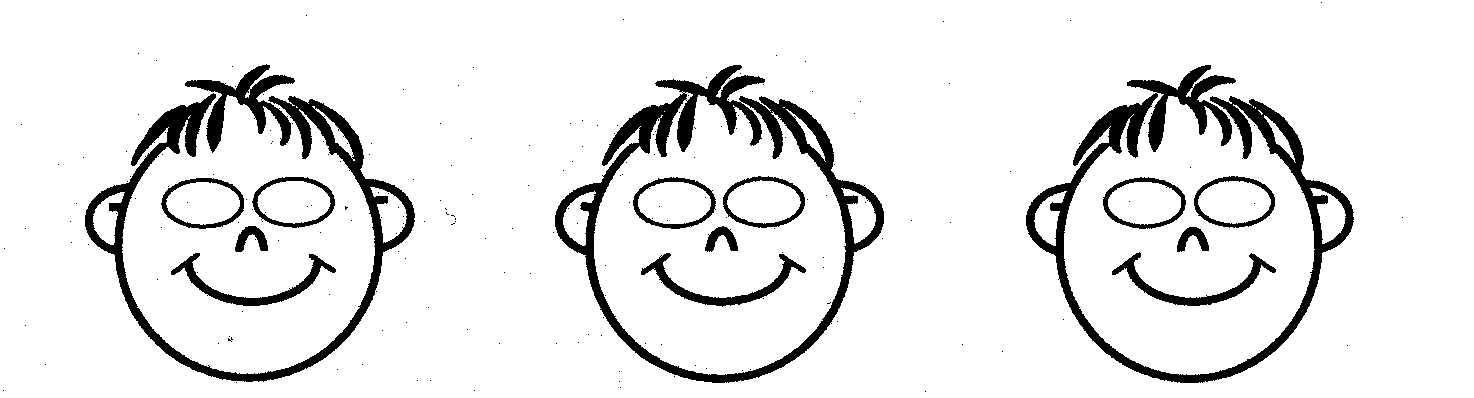 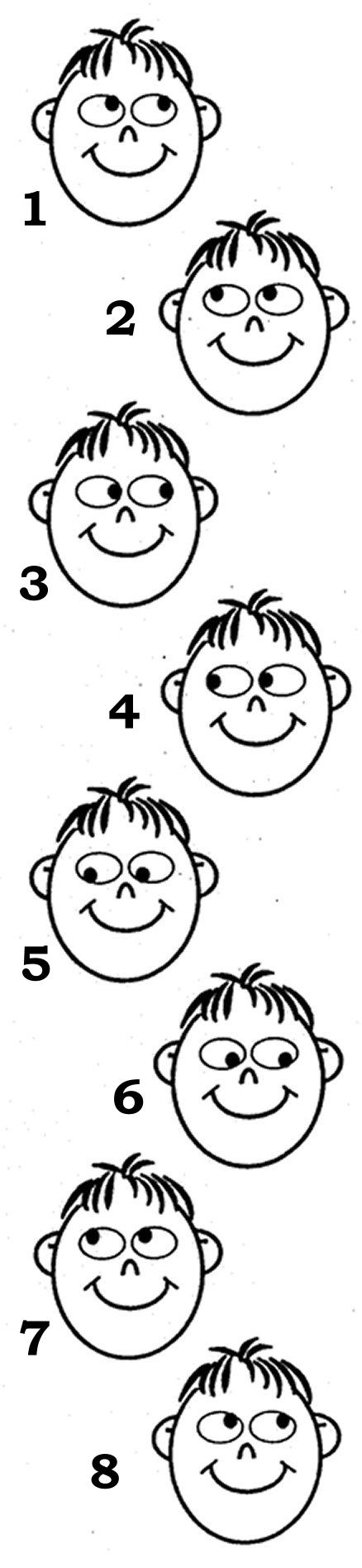 What was the color of your mother’s hair when you saw her for the last time?
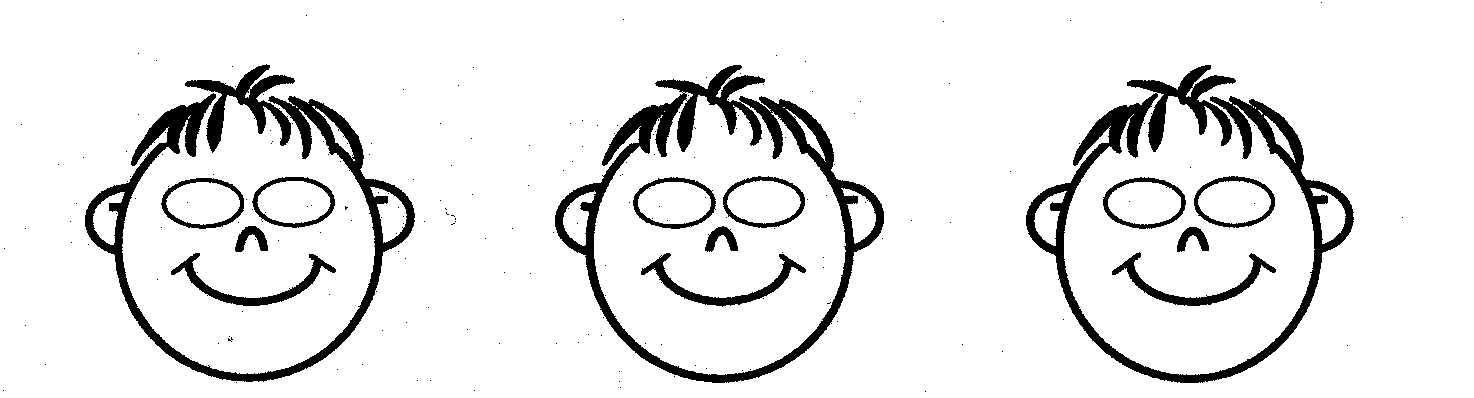 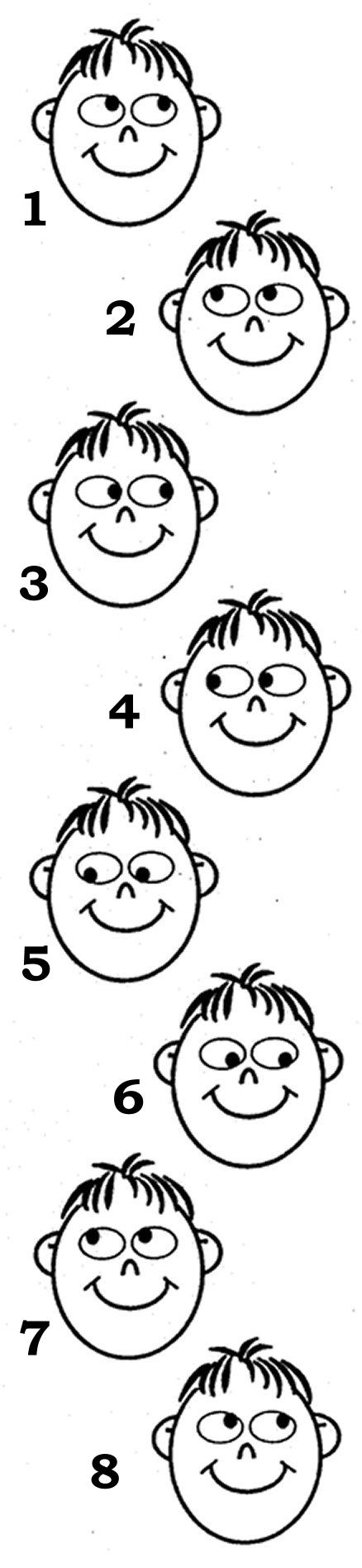 2 What would your mother look like if she would have green hair?
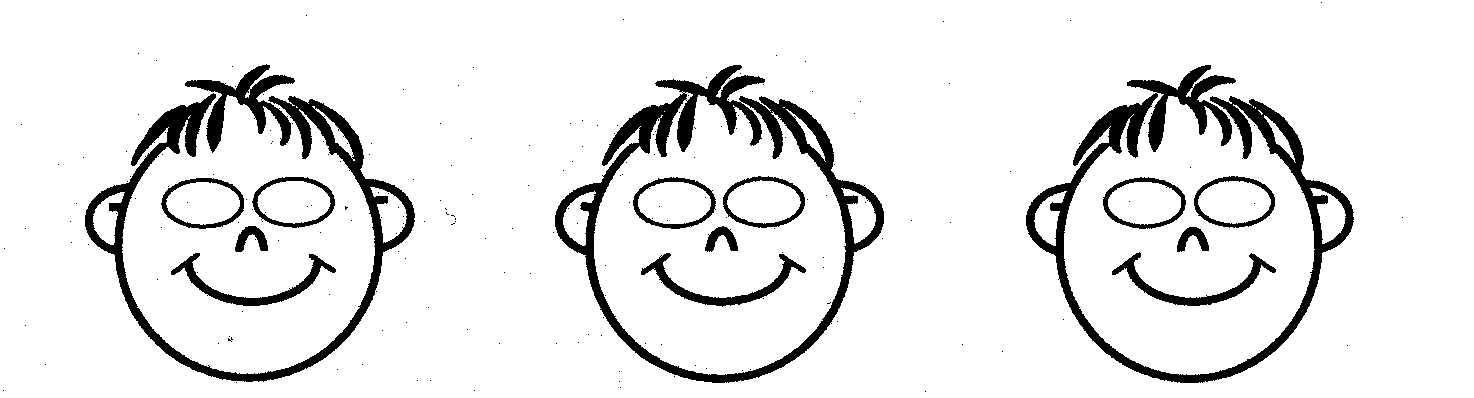 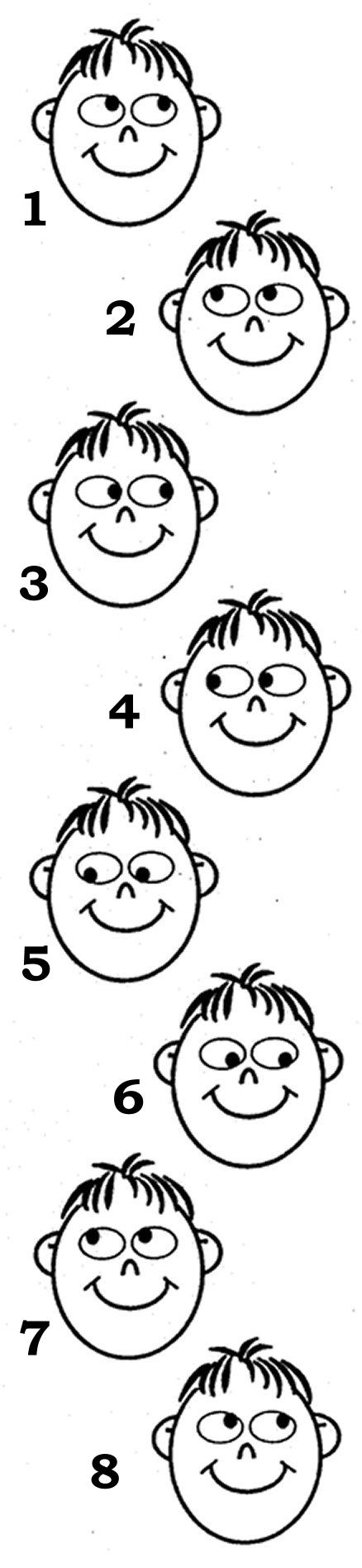 3 Can you remember the melody of your favorite song?
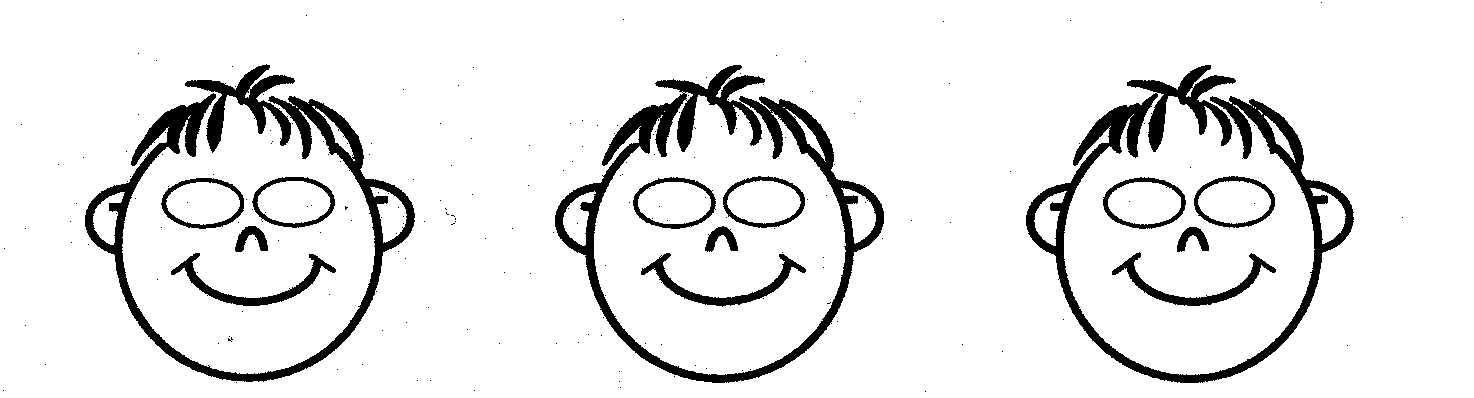 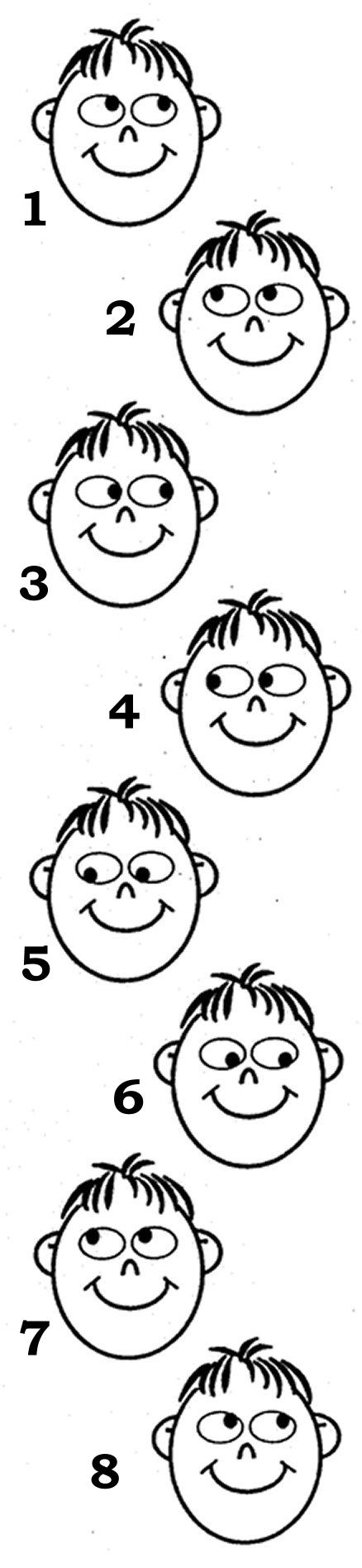 4 How would this song sound with the sounds of a mosque at the background?
The test to elicit the preferred representation system (5 cont)
Expected			Observed
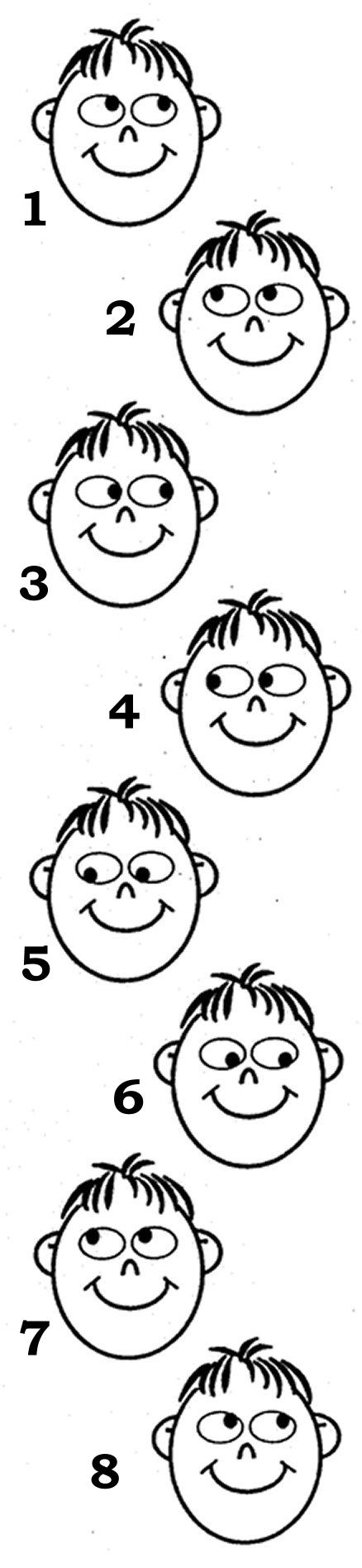 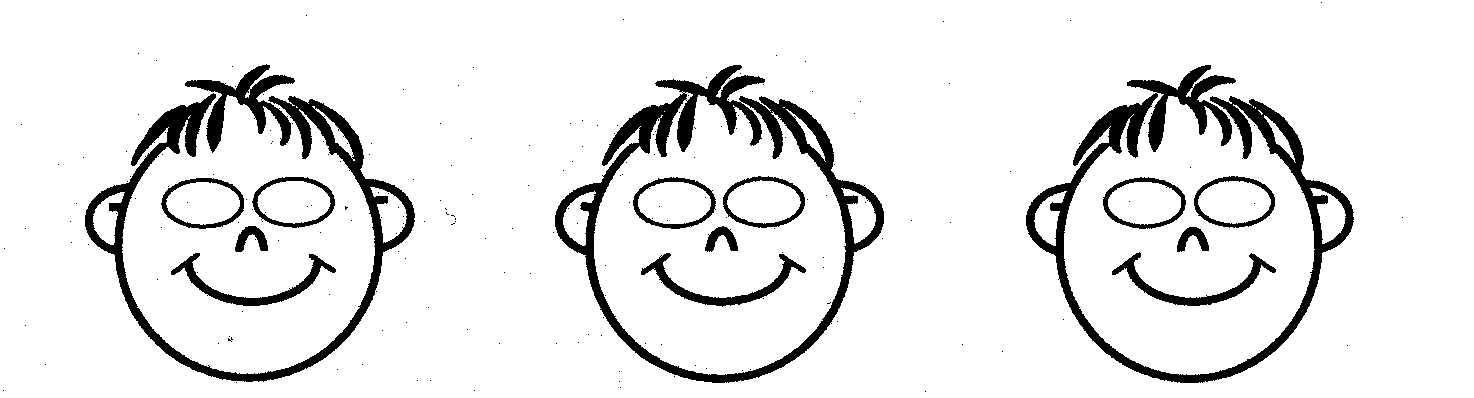 5 How would it feel if you have melting ice in your hands?
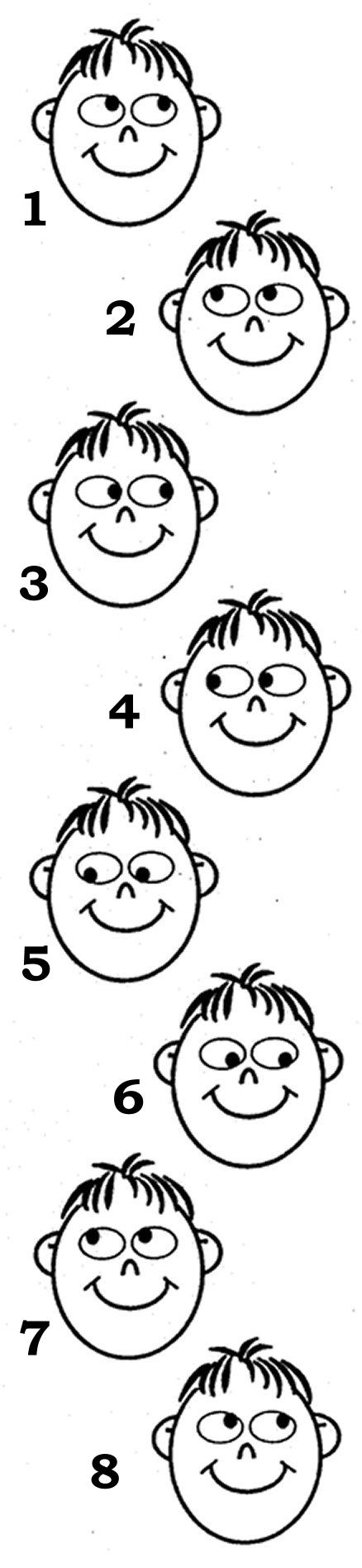 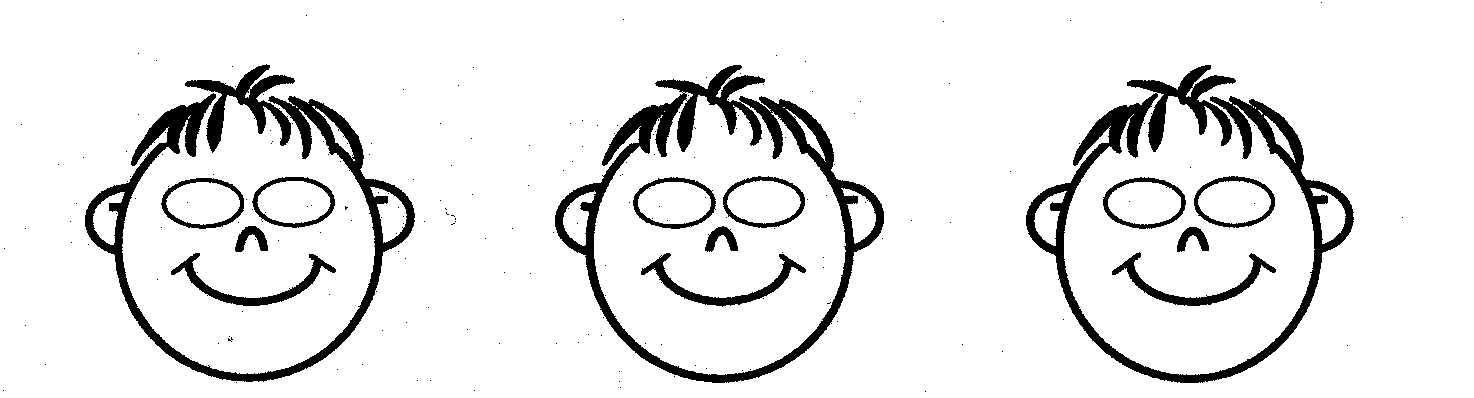 6 What do you say to yourself at this moment?
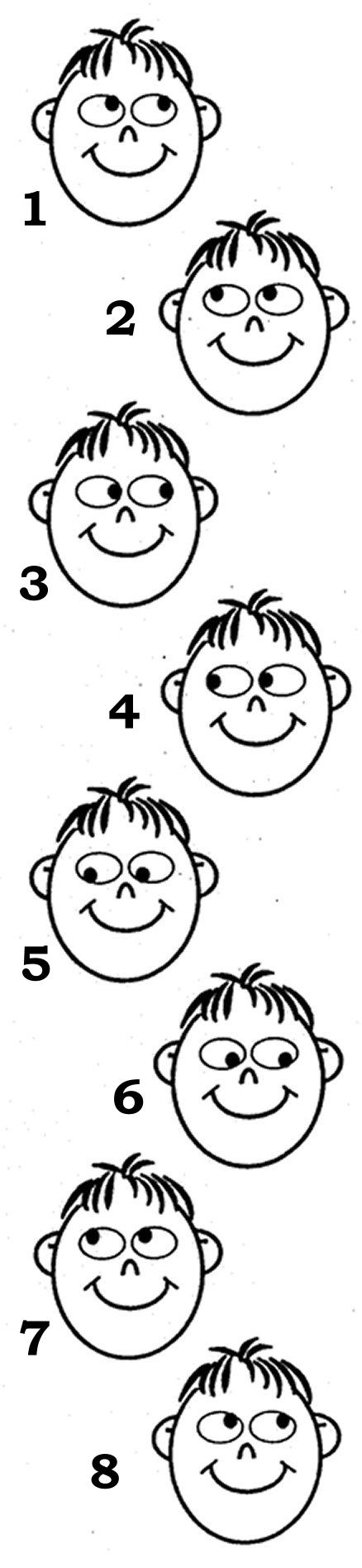 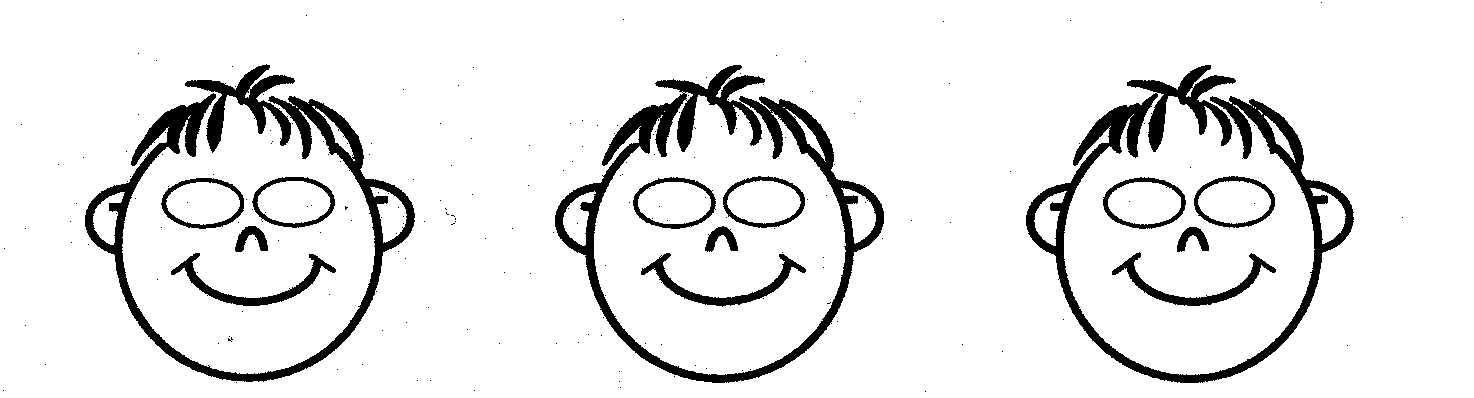 Can you see yourself with hair of gold?
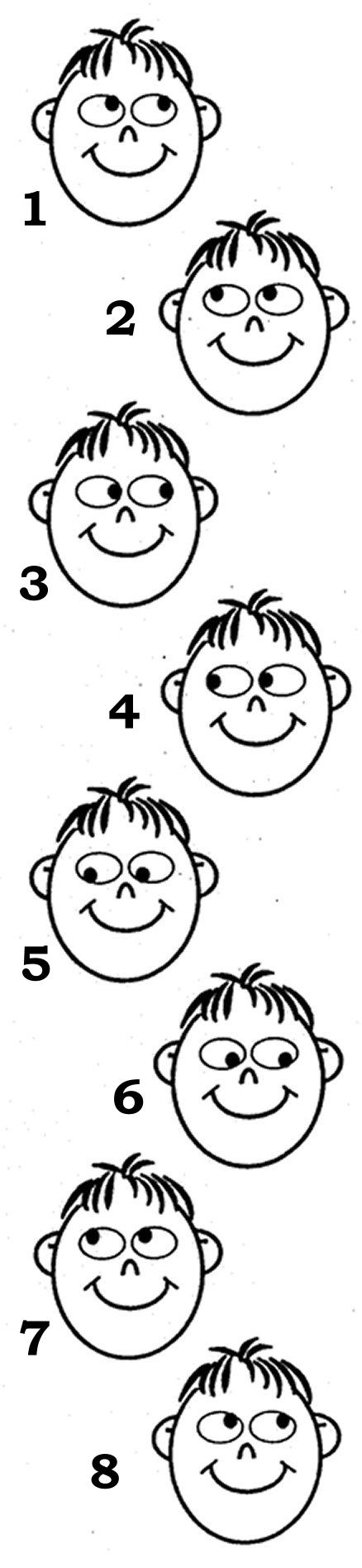 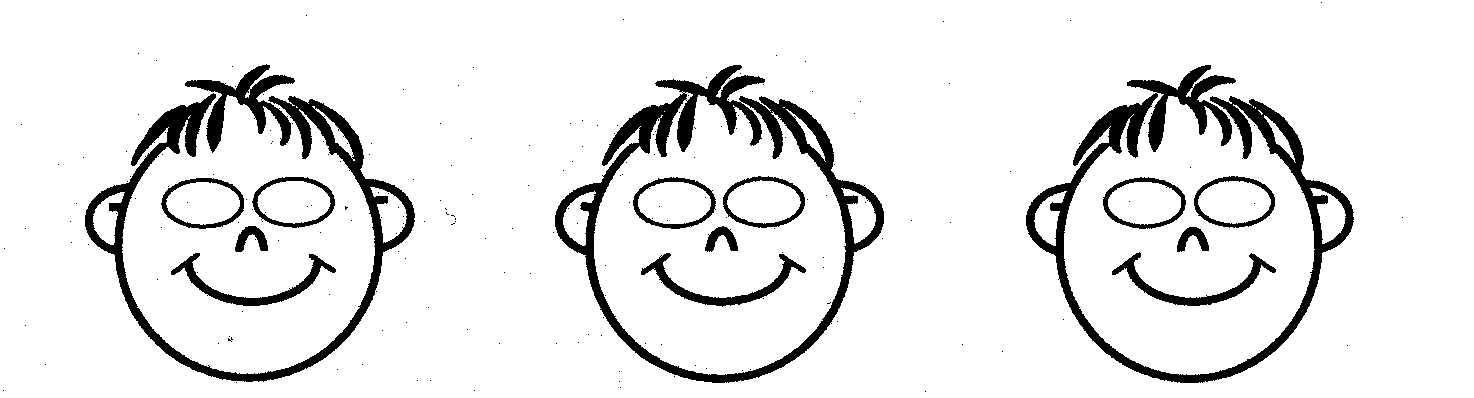 How many windows does your house have?
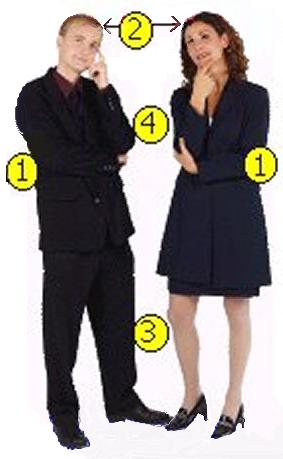 Rapport
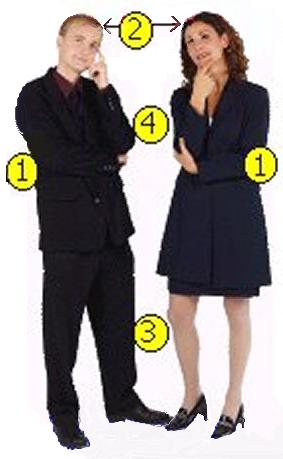 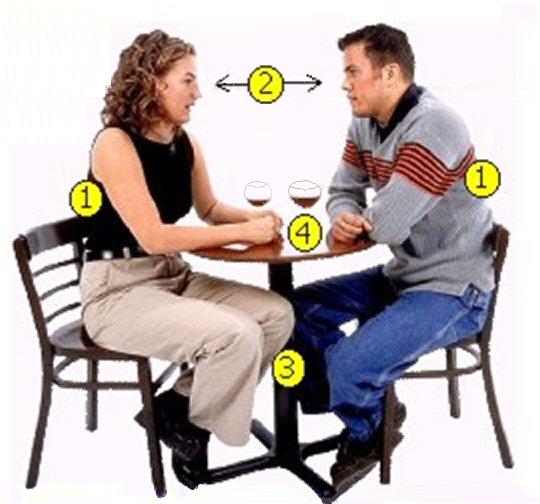 Predicates
Auditive digital
Visual
Auditory
Kinesthetic
thinking
analyzing
calculating
understanding
reflecting
consciously
planning
to order
See handbook
Needs and whishes
If you from your heart you get easily rapport with yourself and others
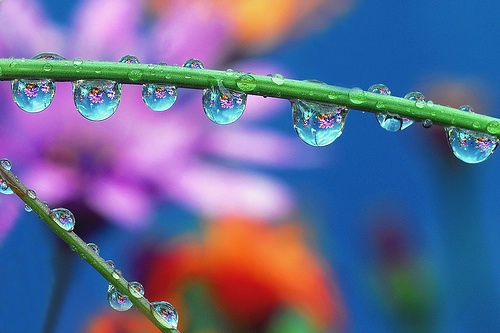 Laughing is the shortest distance between two people
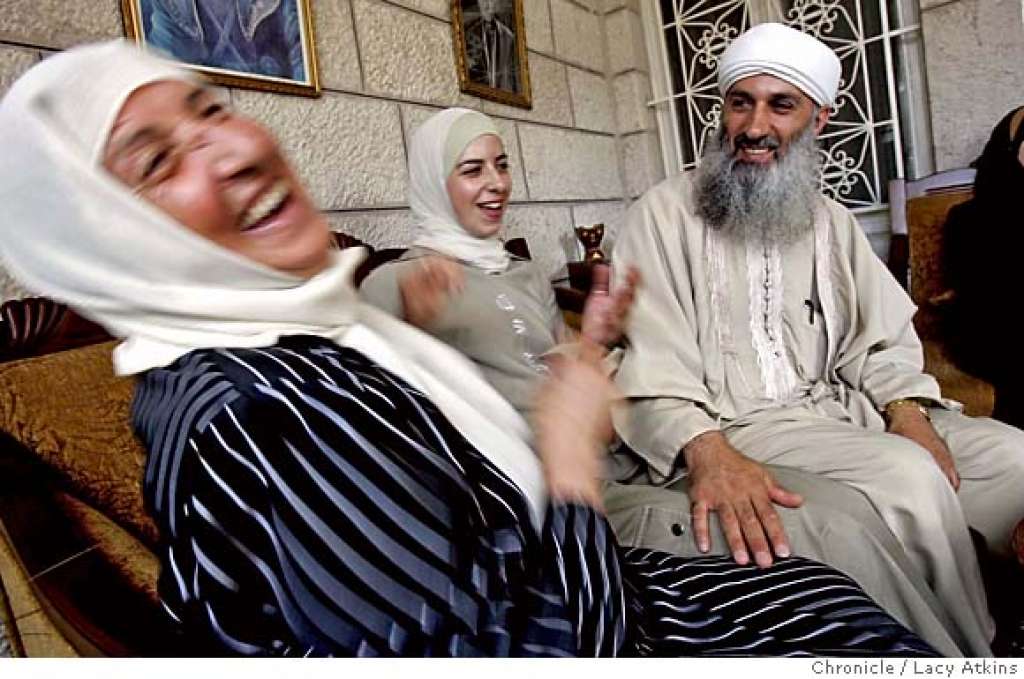 Exercise: Laughing to get rapport
Together laughing  about something is making a direct  connection.
Explanation or words are superfluous.
If you laugh at the same moment, you are together, connected.
Laughing liberate, connect and disarmed.
Who stimulates the group to laugh?
What are the movements of the eyes, mouth edges, breathing?
What changes to your body?
Chunking to get rapport
If somebody uses  many details,  than answer also with details, or ask questions about details.
If  somebody  speaks mainly about the big lines , than use yourself also more abstract language.
Reference frames
External: open for other opinions.
“Somebody has to say me” 
“I was valued”. 

Internal:  “I have my own opinion”
“I know if I did something good” 
“I trust upon my own impression”
My relations
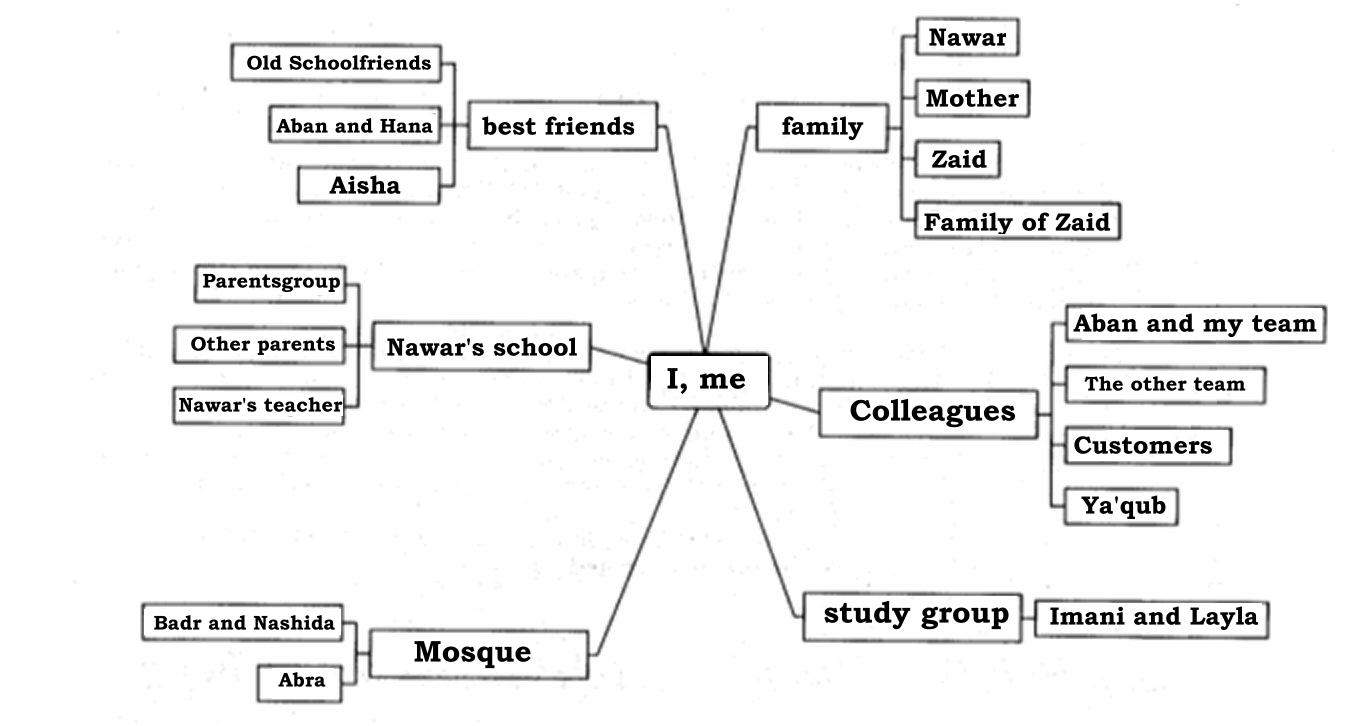 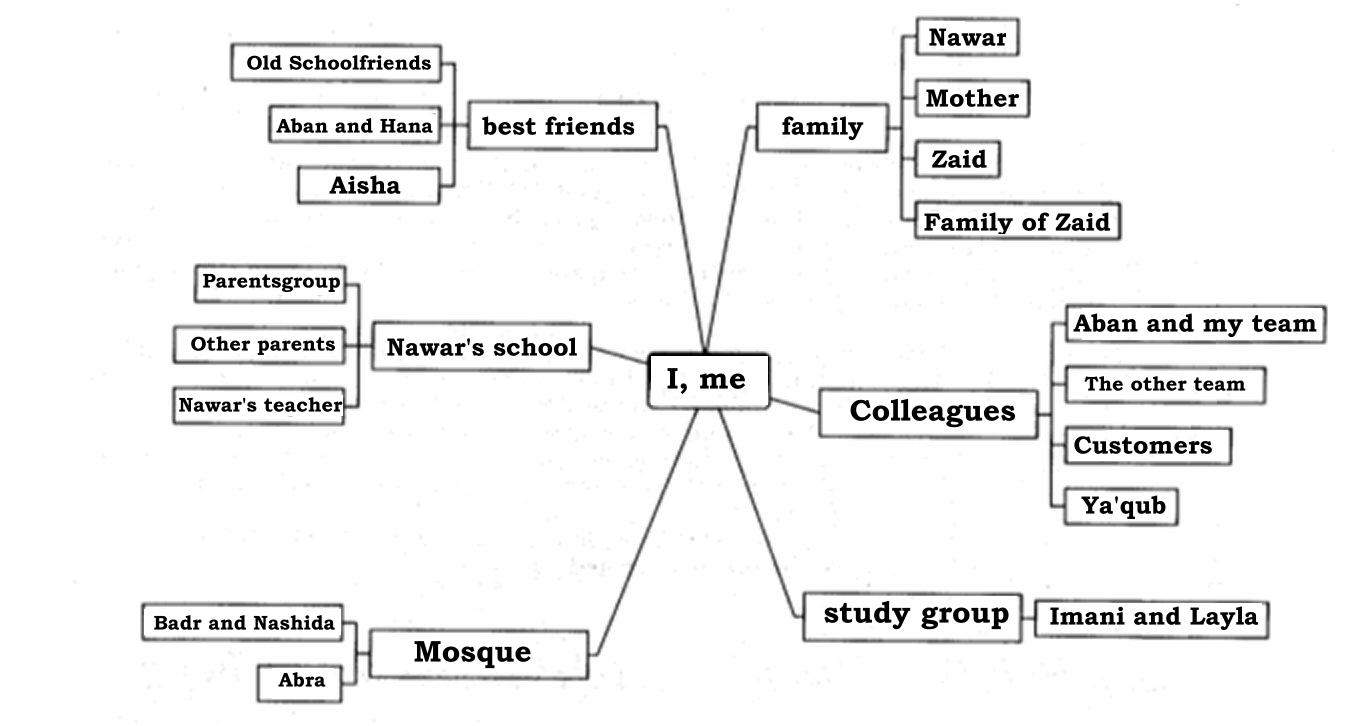 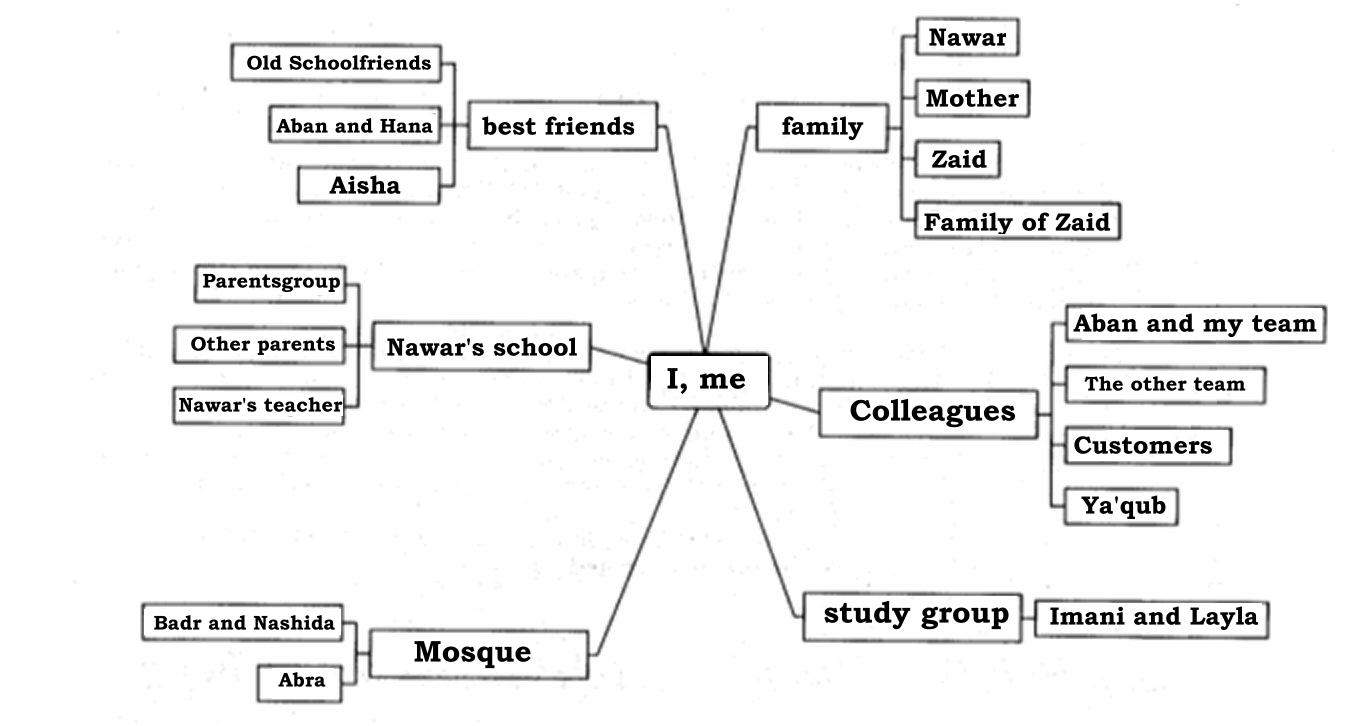 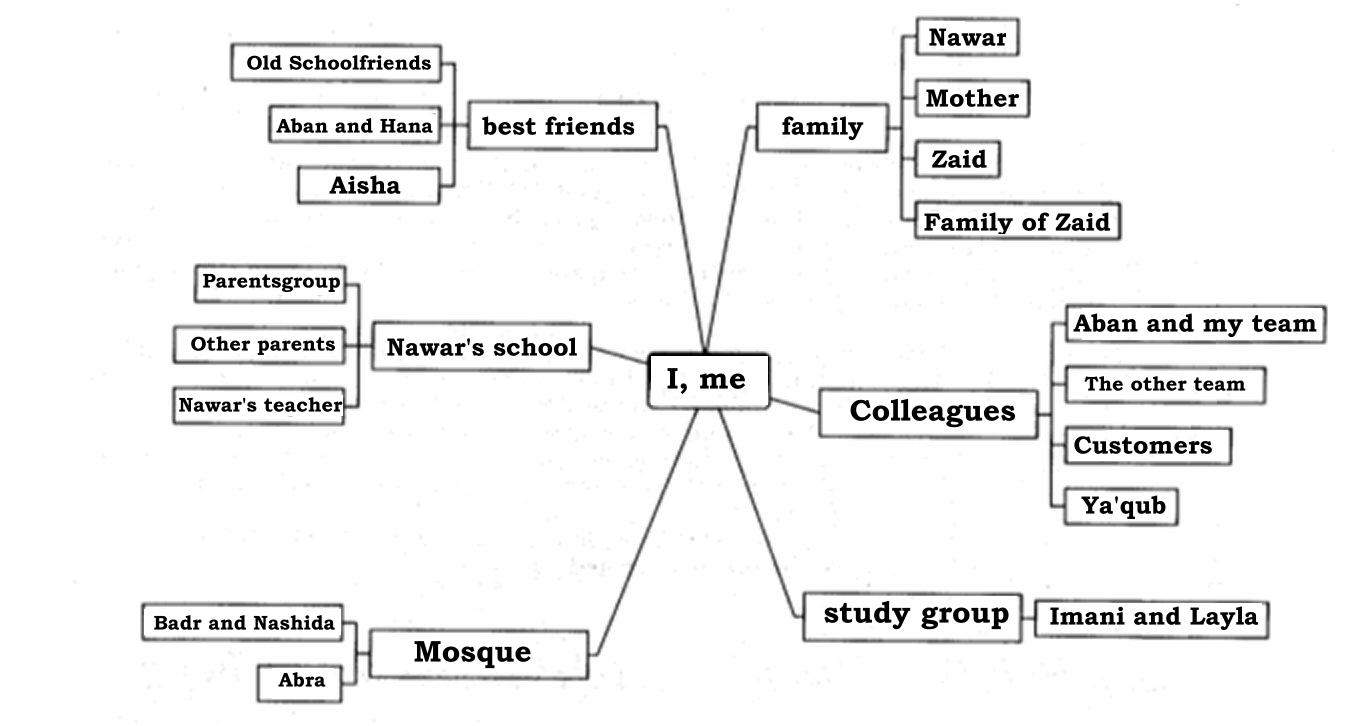 I, me
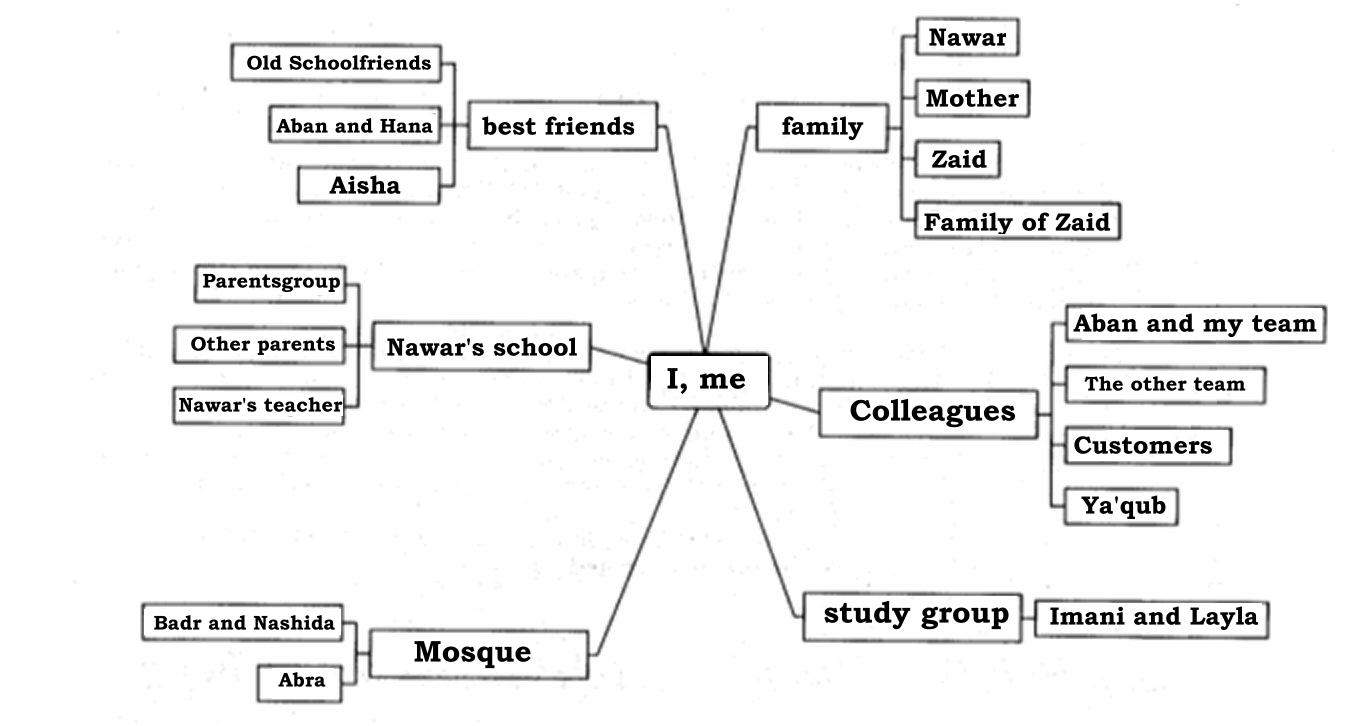 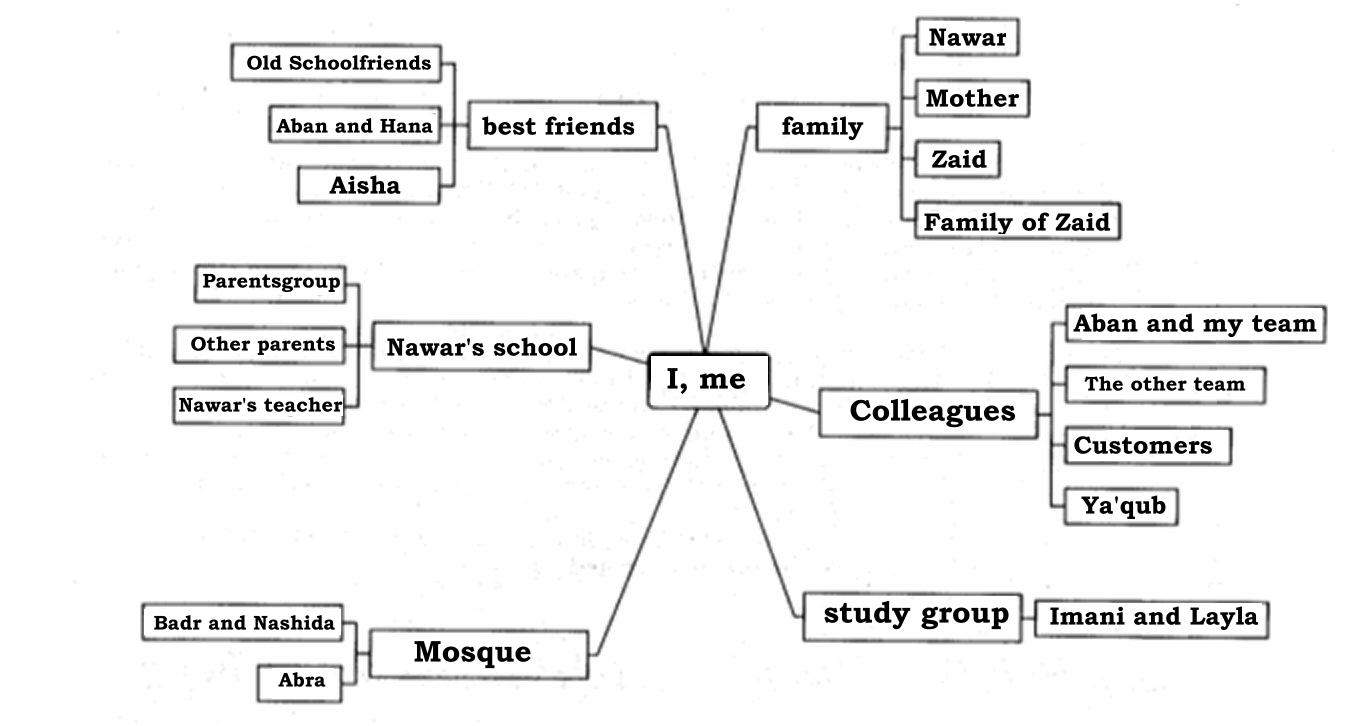 Pacing and leading
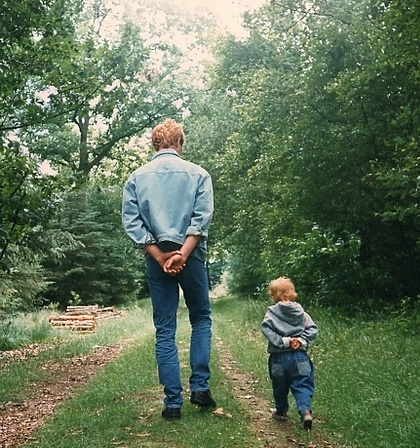 Pacing
and           Leading
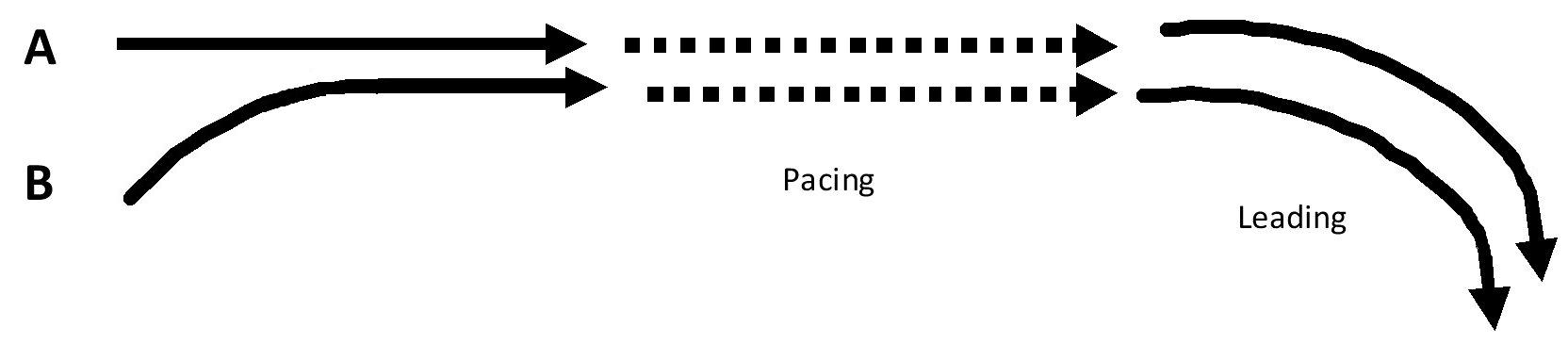 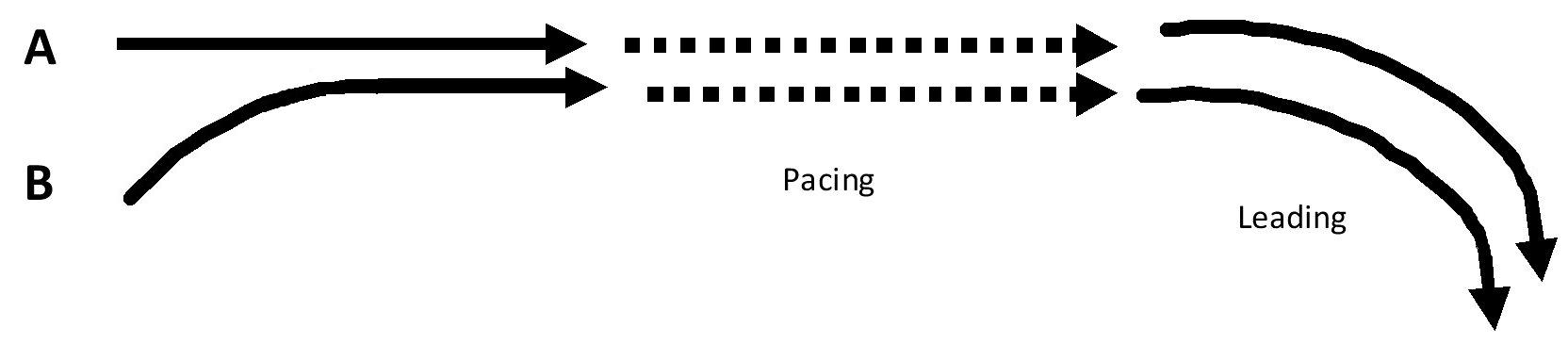 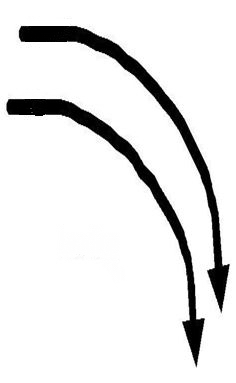 Pacing 1: 
approaching
listening
Summarising and 
Deepening questions
following, 
open questioning
Pacing 2: 
keeping rapport and deepening
Leading: 
Proposeing kchoices
Building in presuppositions
How did you manage to continue for such a long time?
What would help you to feel better?
Reflection of the day
Look back on what we did today.
Where and how can you use the different exercises?
Write it down for yourself.